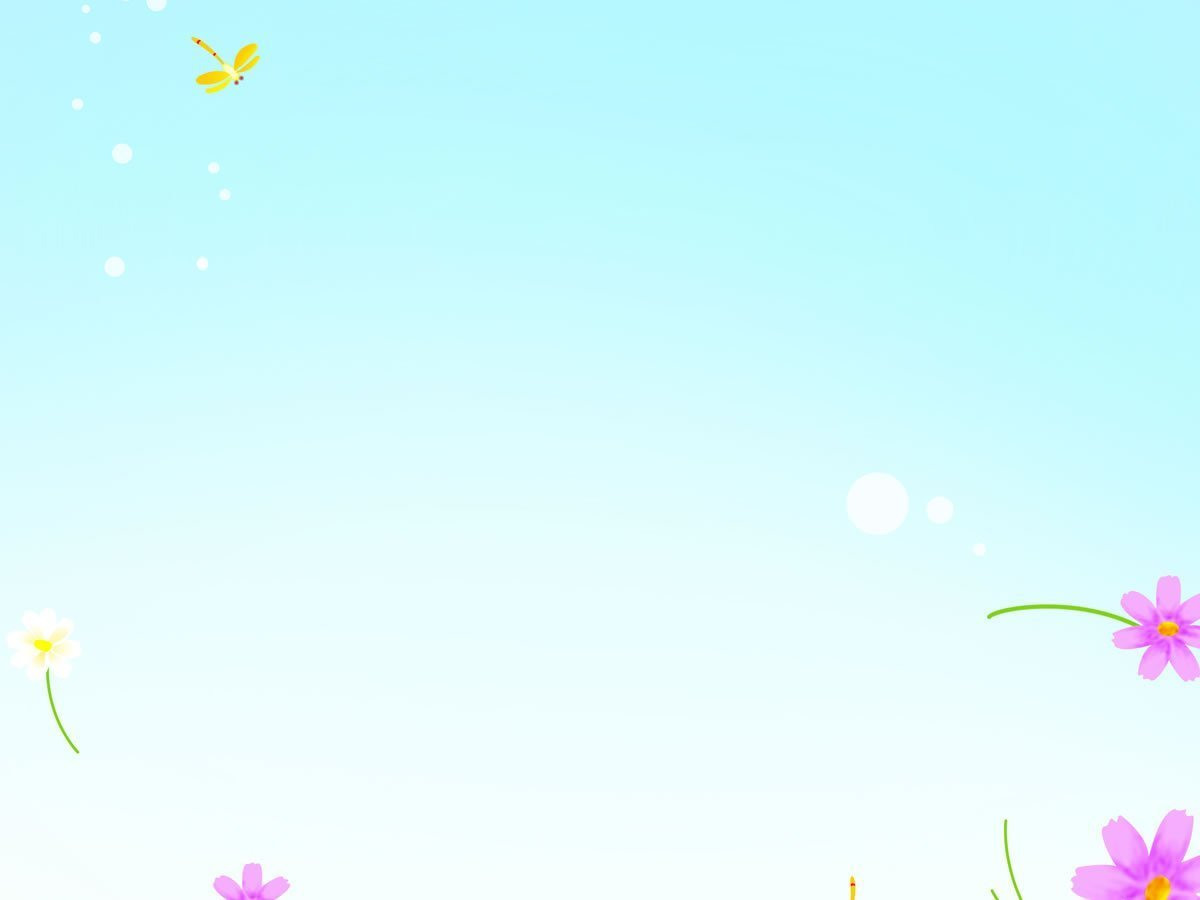 МКДОУ детский сад «Теремок» и детский сад «Алёнушка»
Мы рады ВАС приветствовать!!!
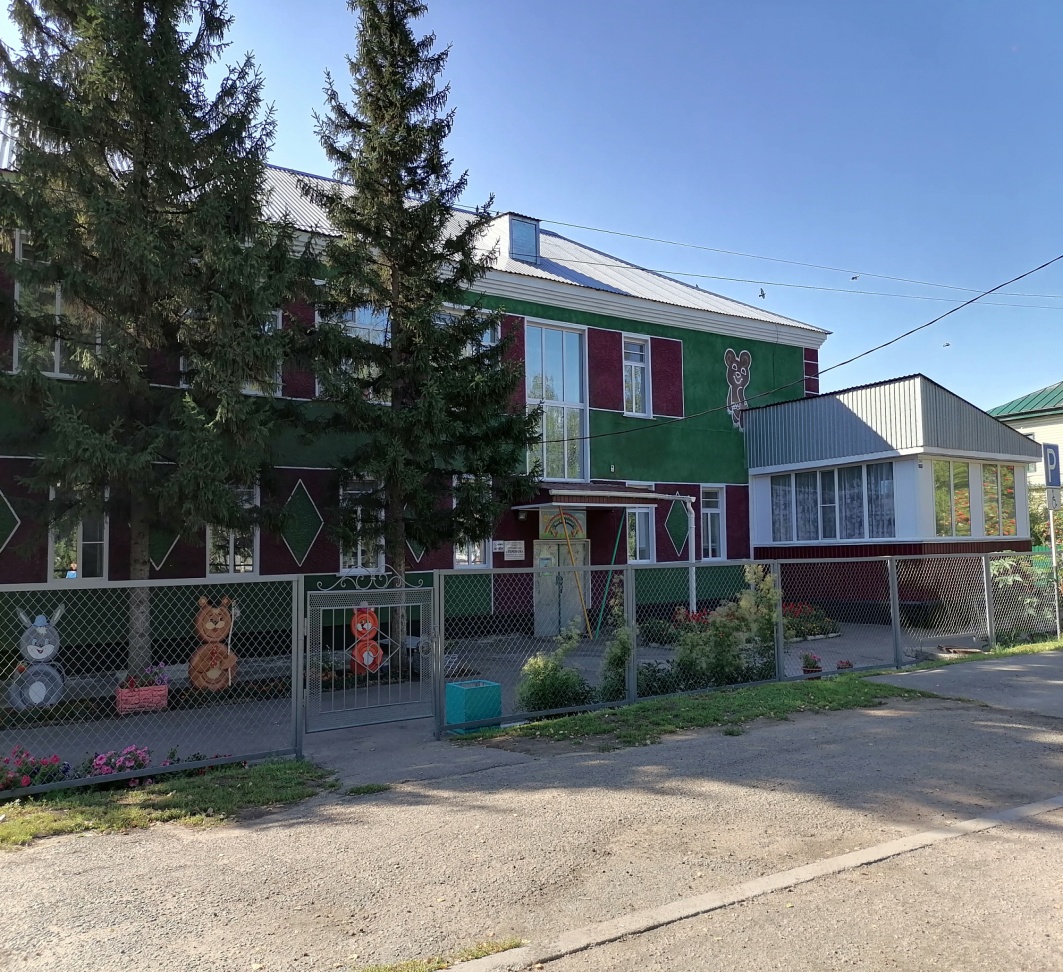 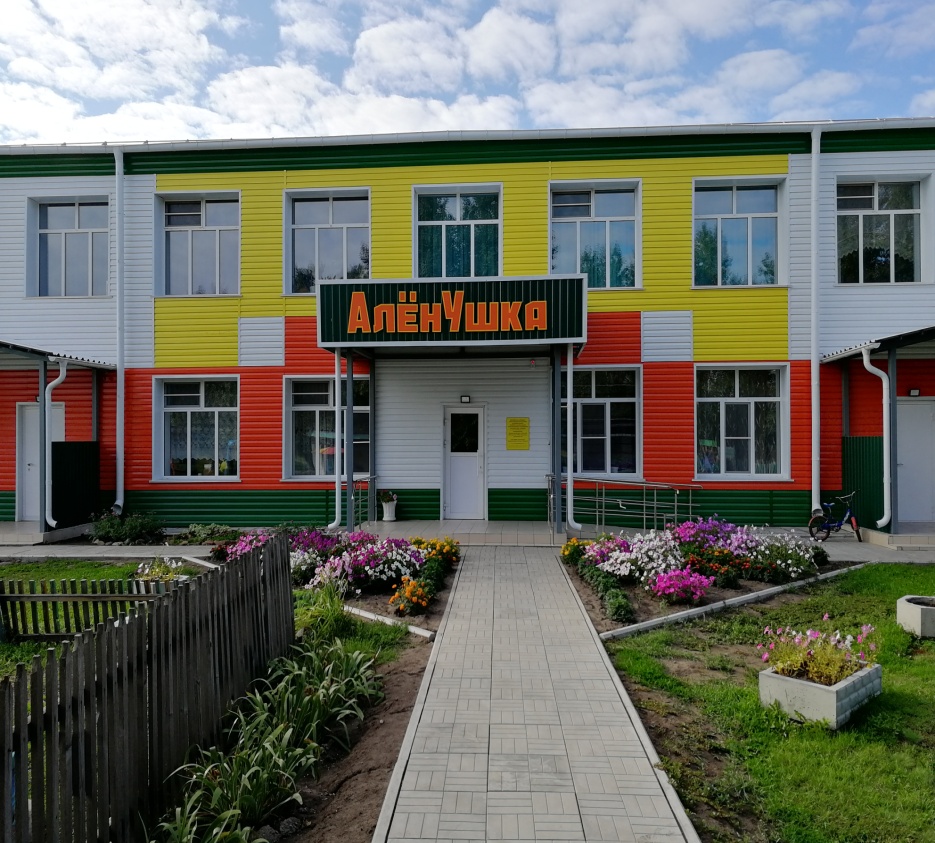 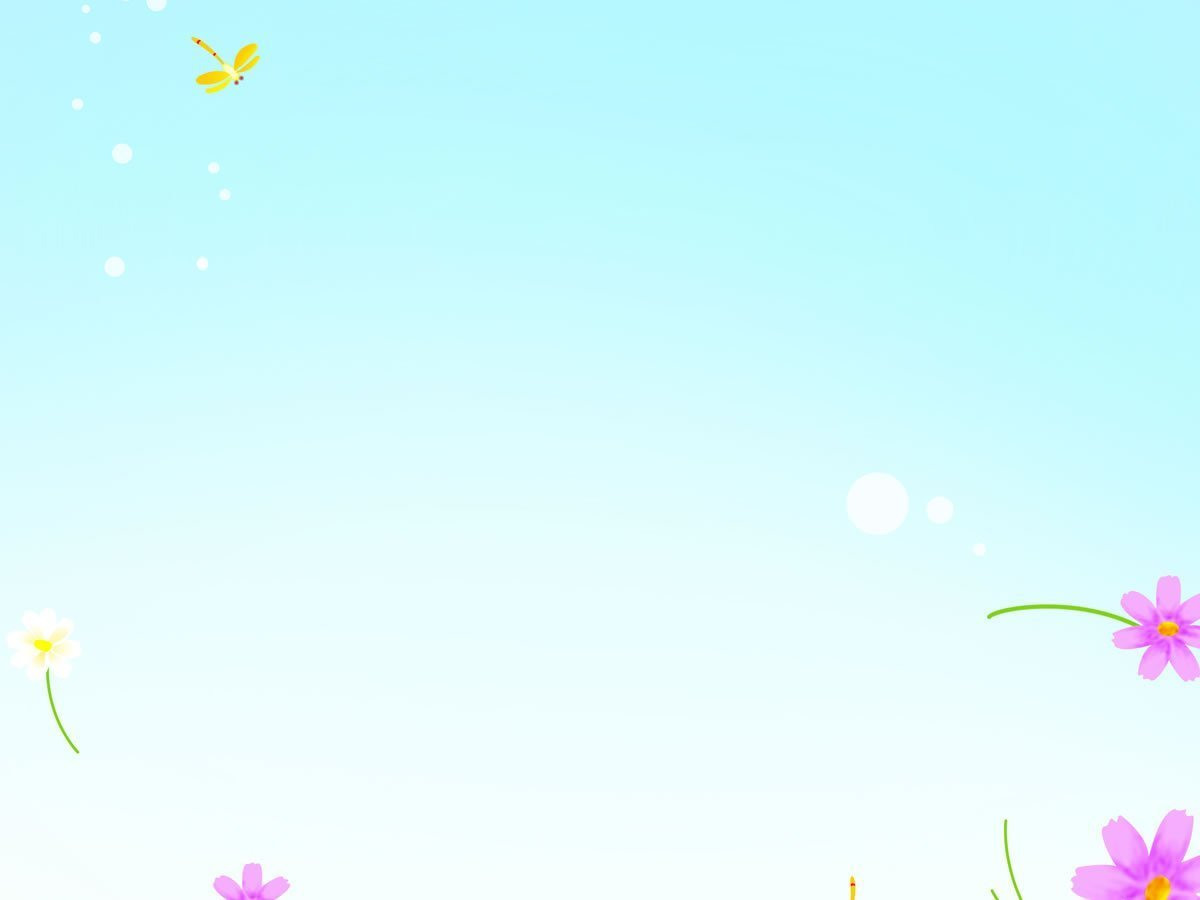 Эмблема детского сада «Теремок»
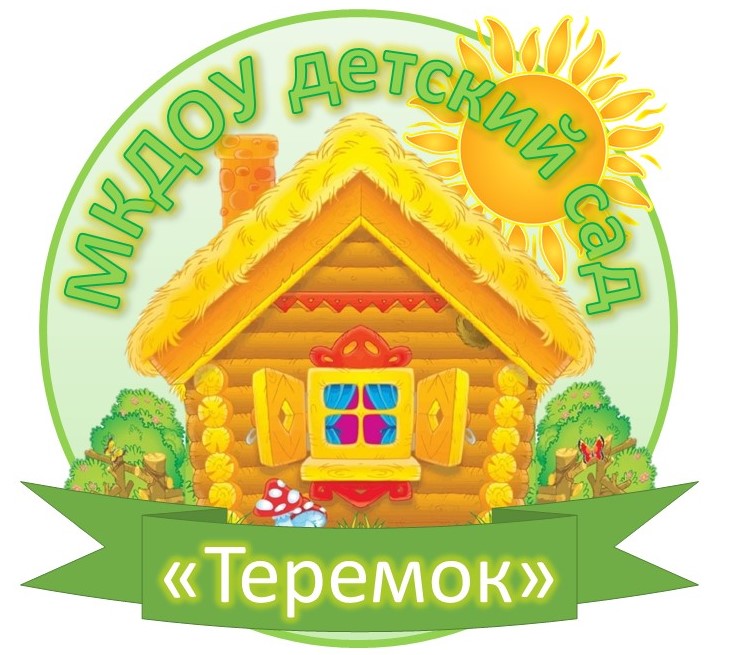 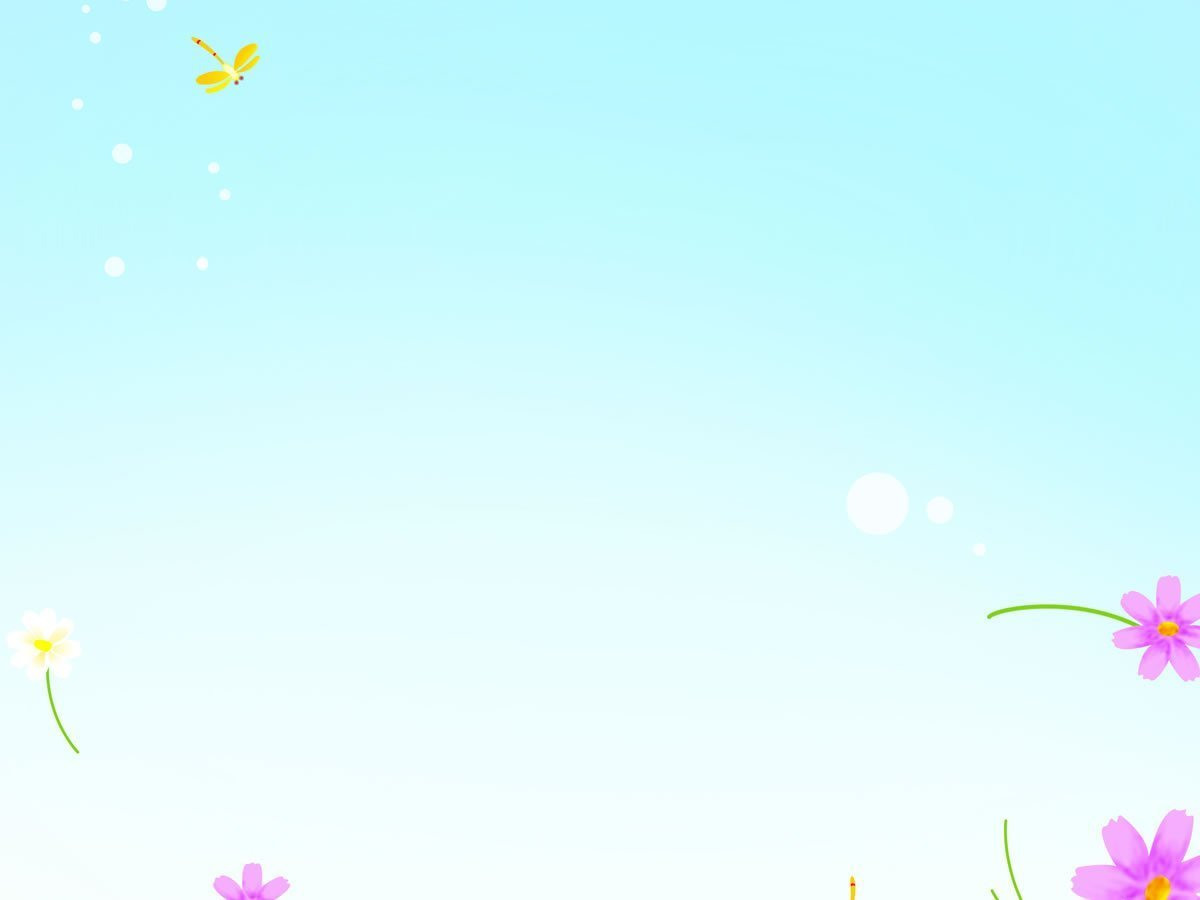 Девиз детского сада:«Детский сад – дом счастливых дошколят!»
Девиз педагогического коллектива:
«Только вместе, только дружно,
Только так работать нужно!»
Кредо коллектива:
М – мотивация;
К – креативность;
Д – доброжелательность;
О – ответственность;
У – увлечённость.
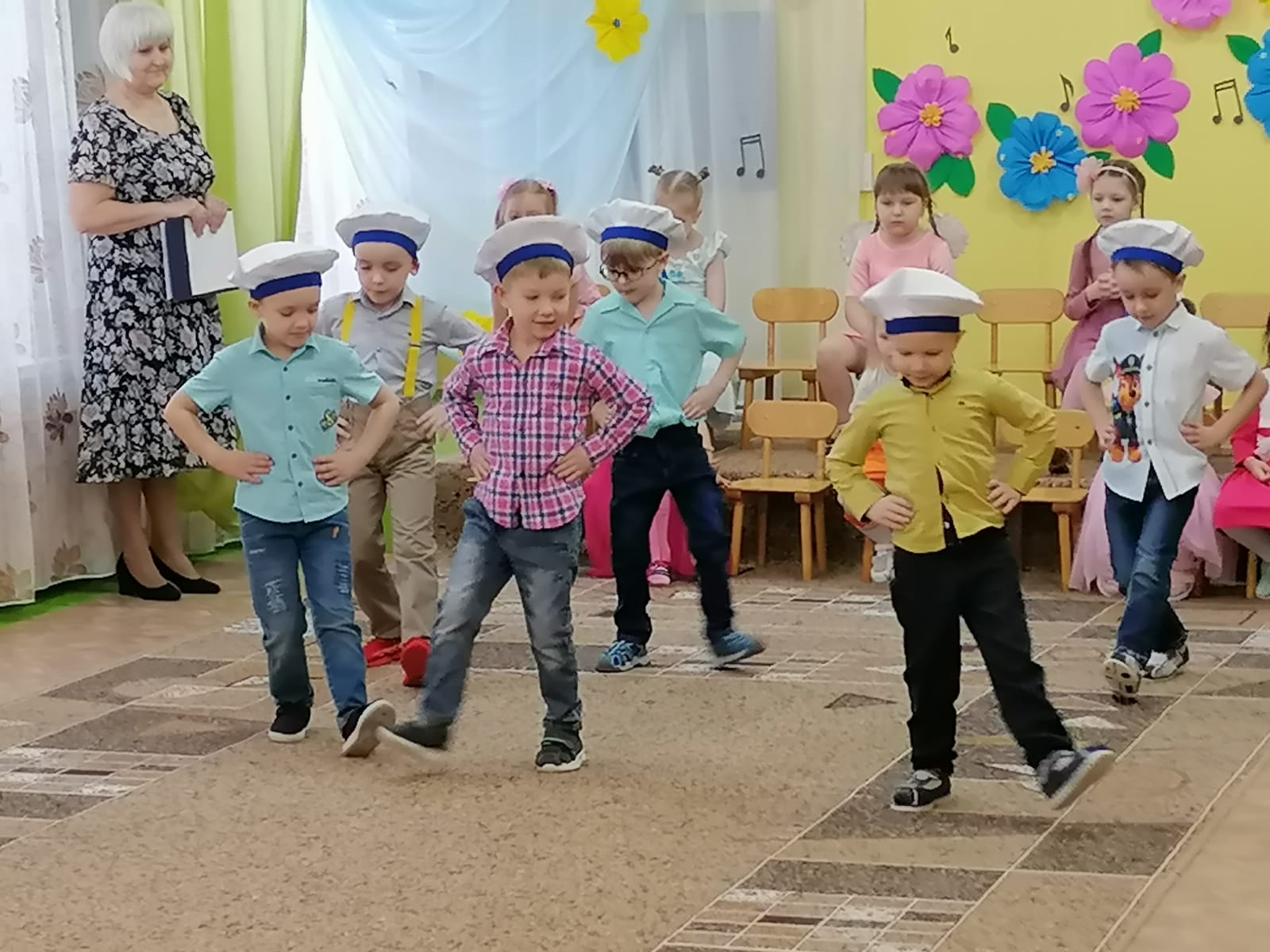 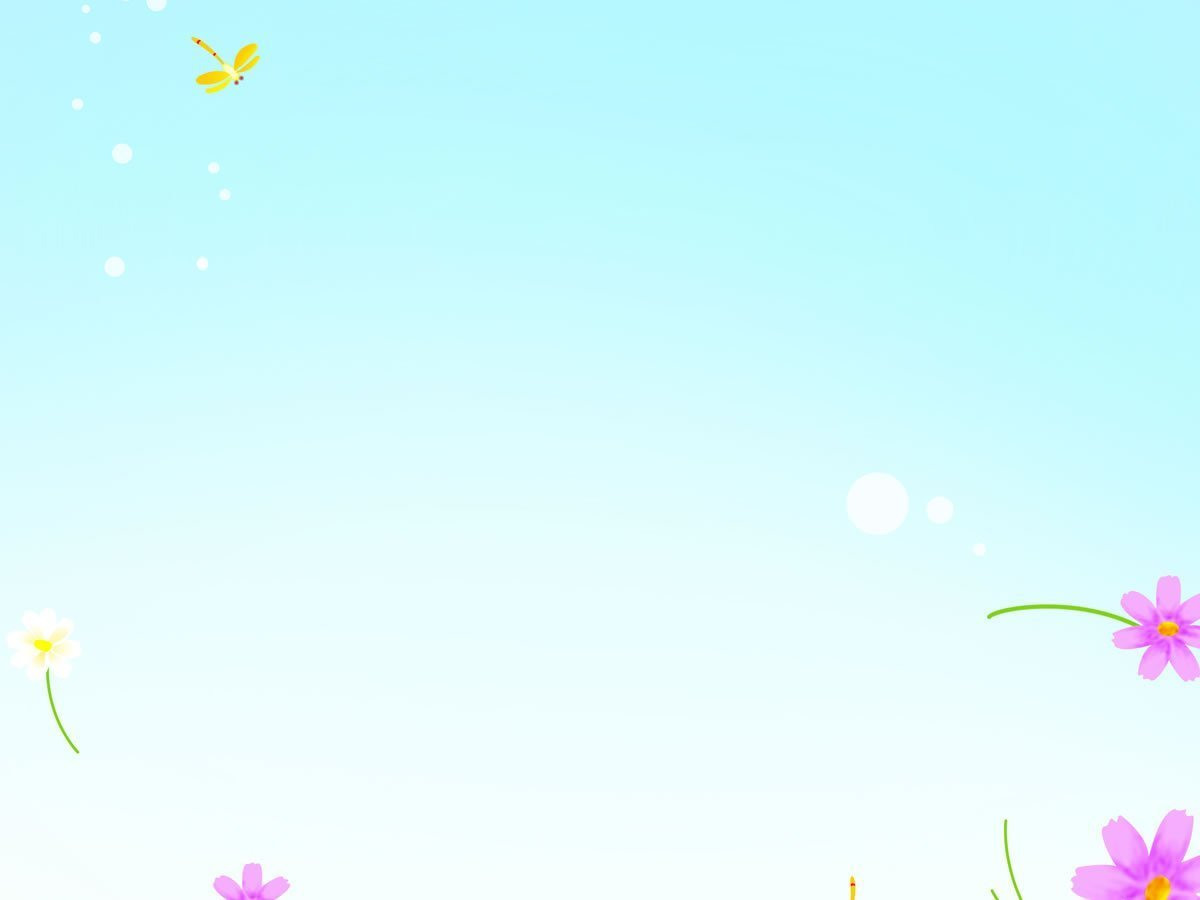 Основные направления ДОО
«Физическое развитие»
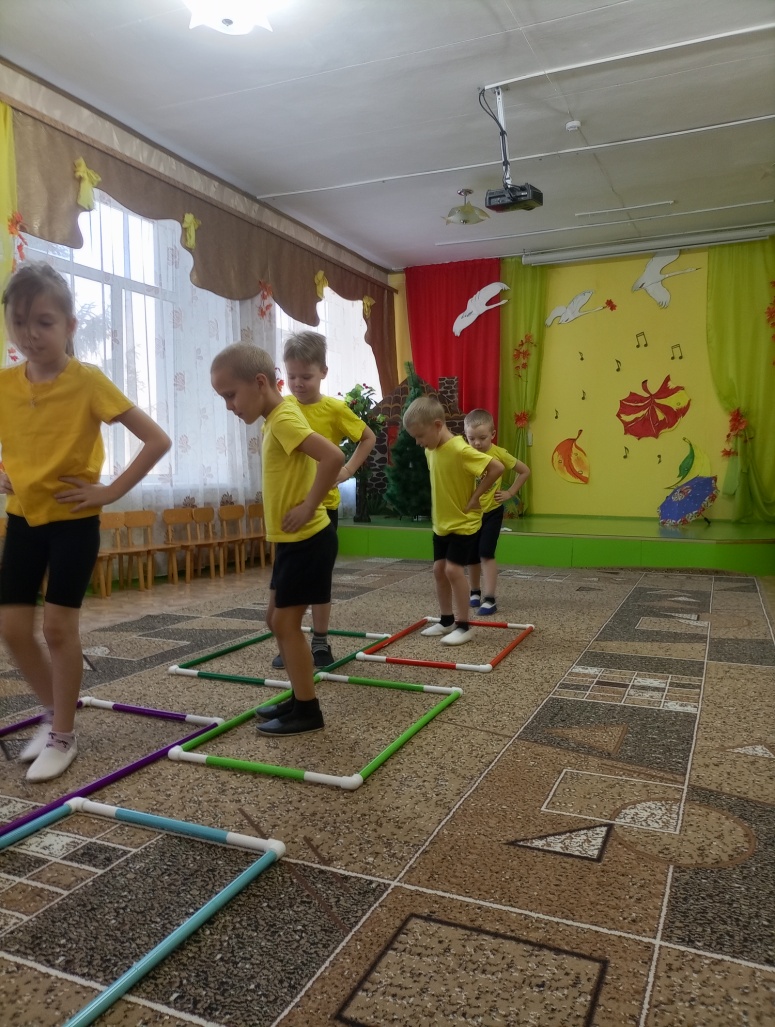 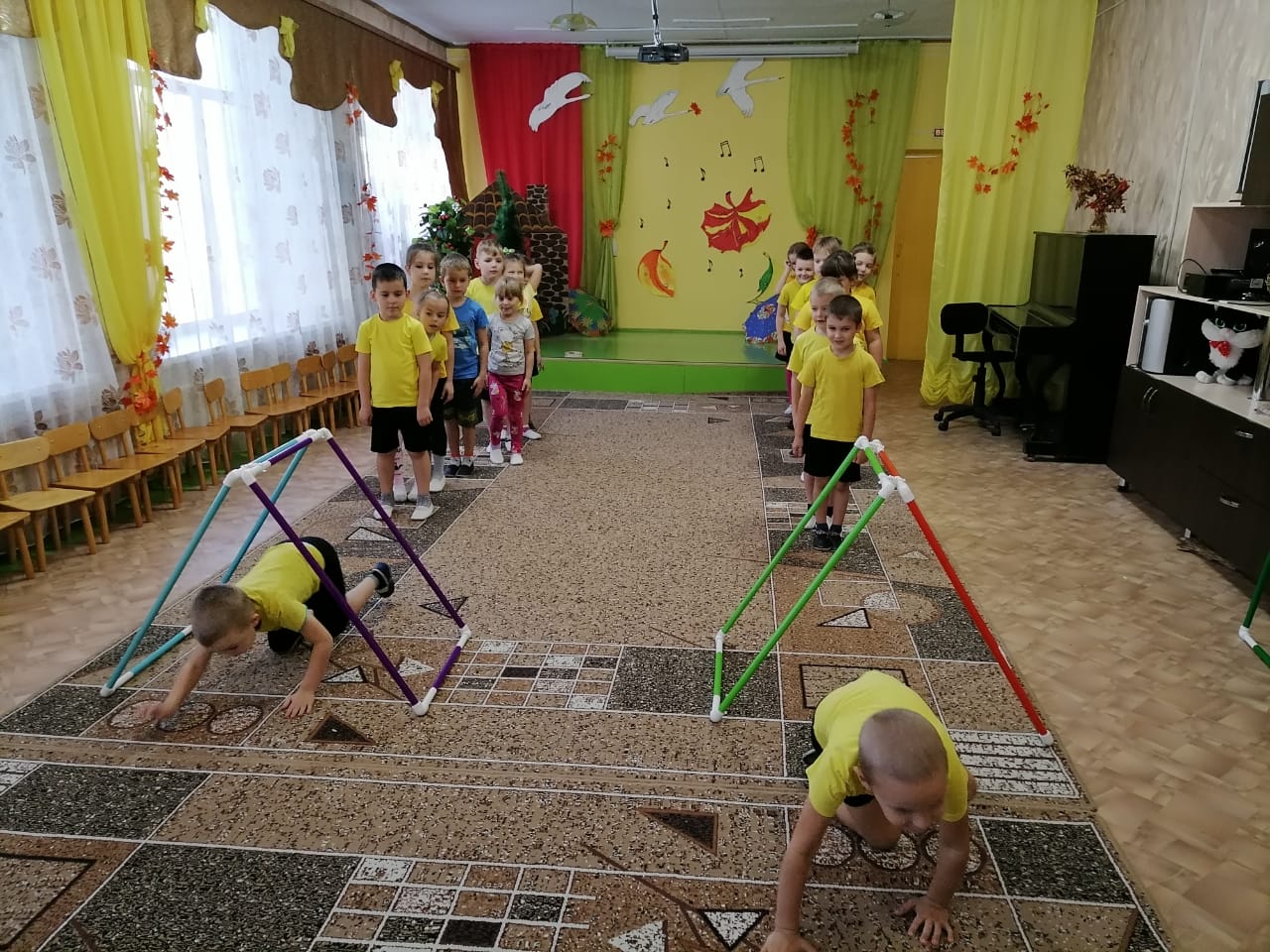 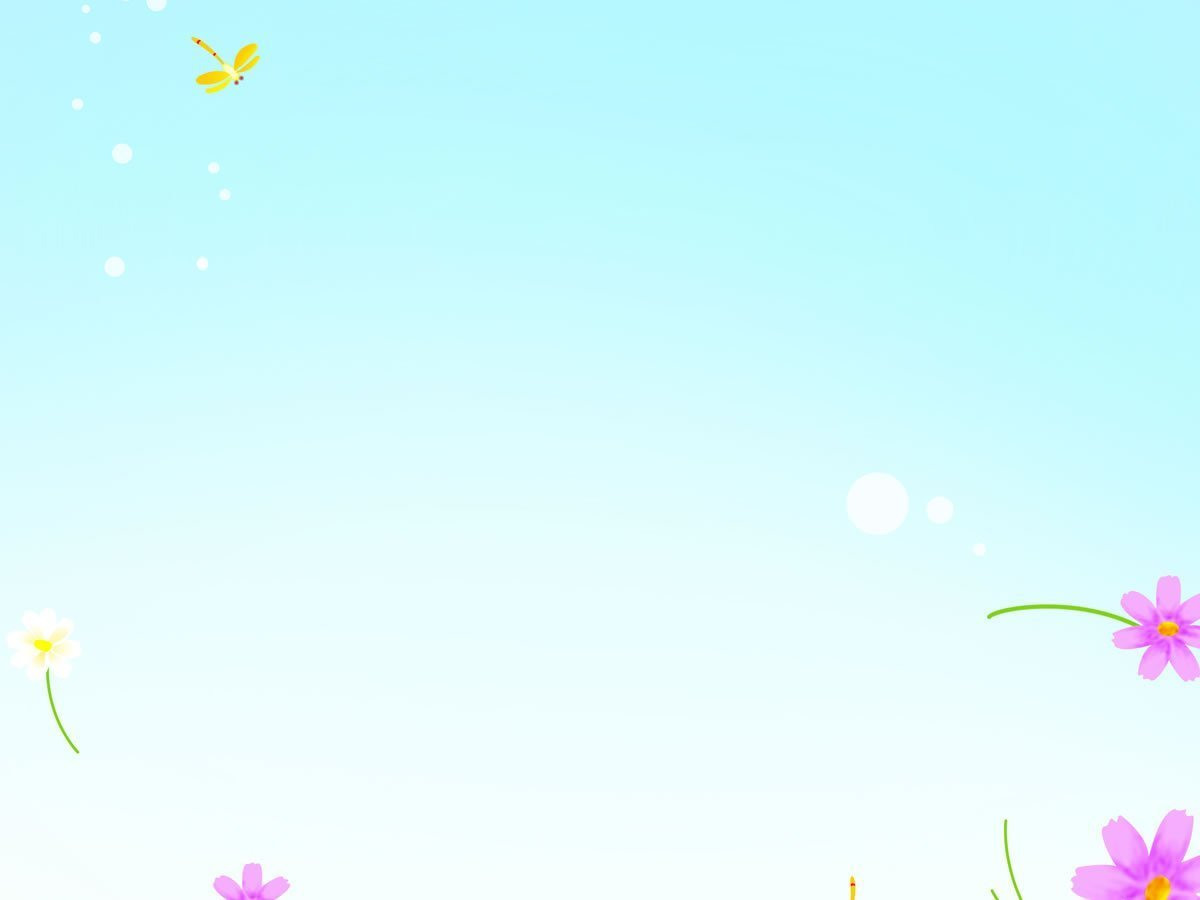 Основные направления ДОО
Художественно – эстетическое развитие
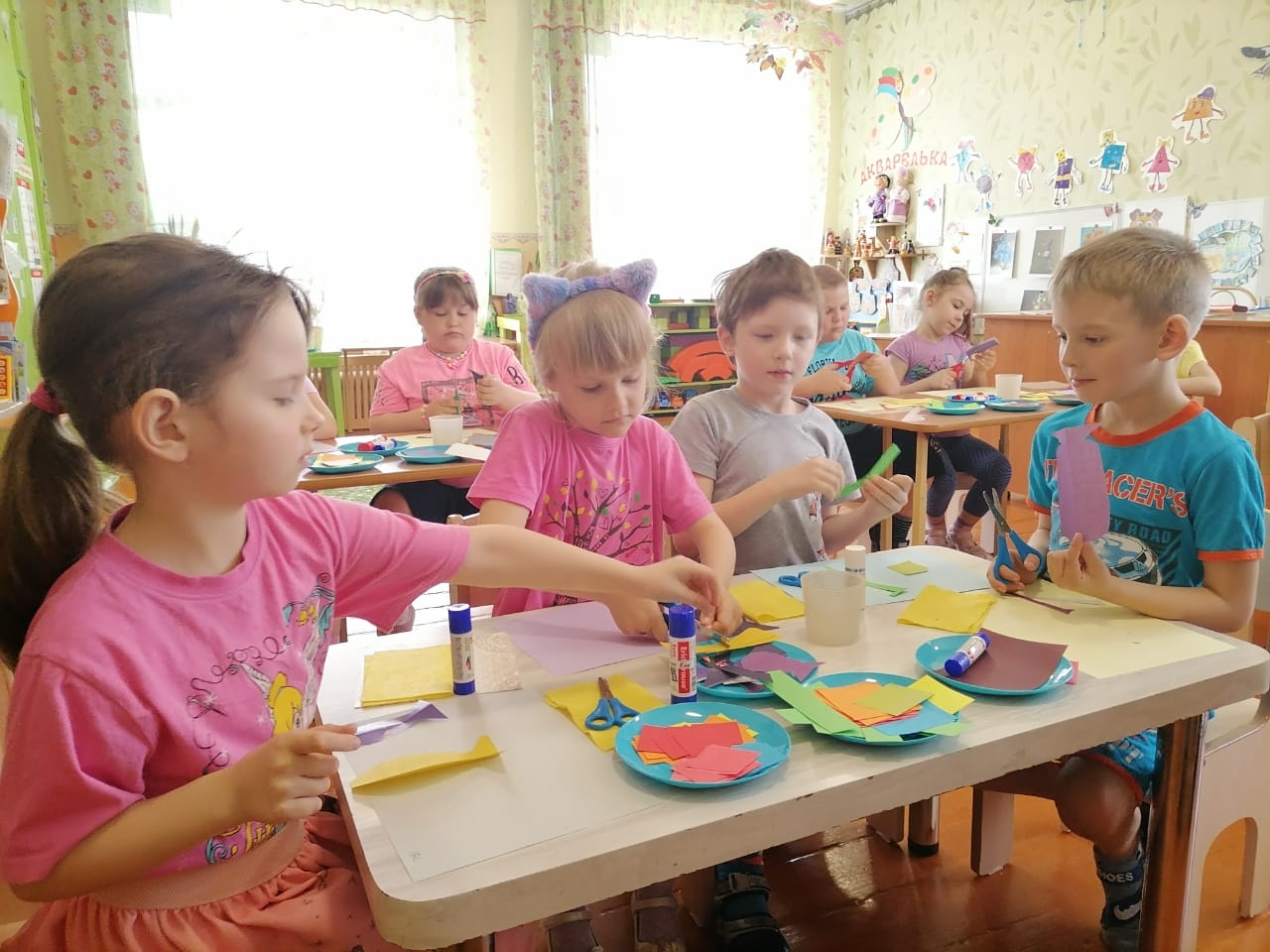 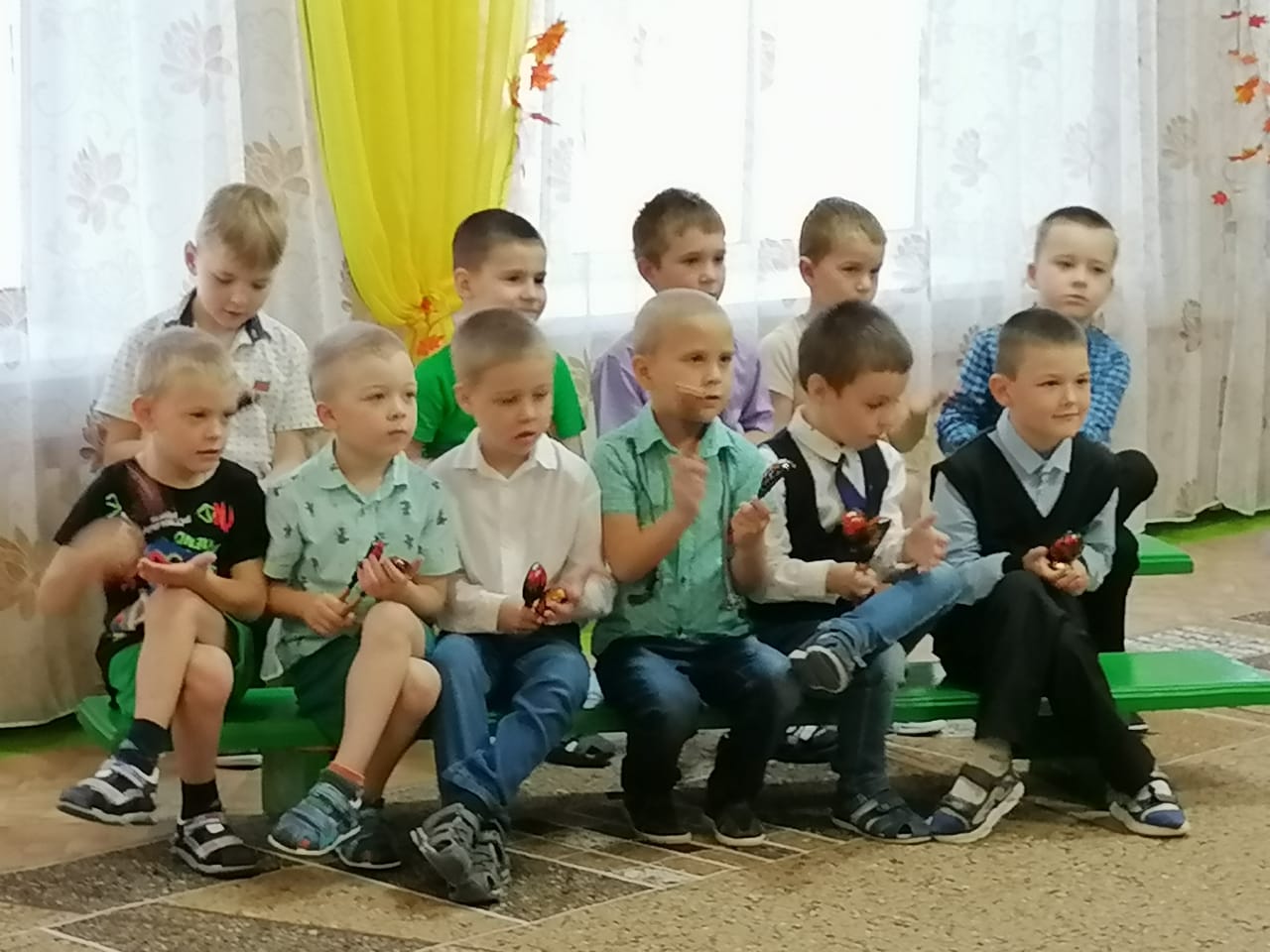 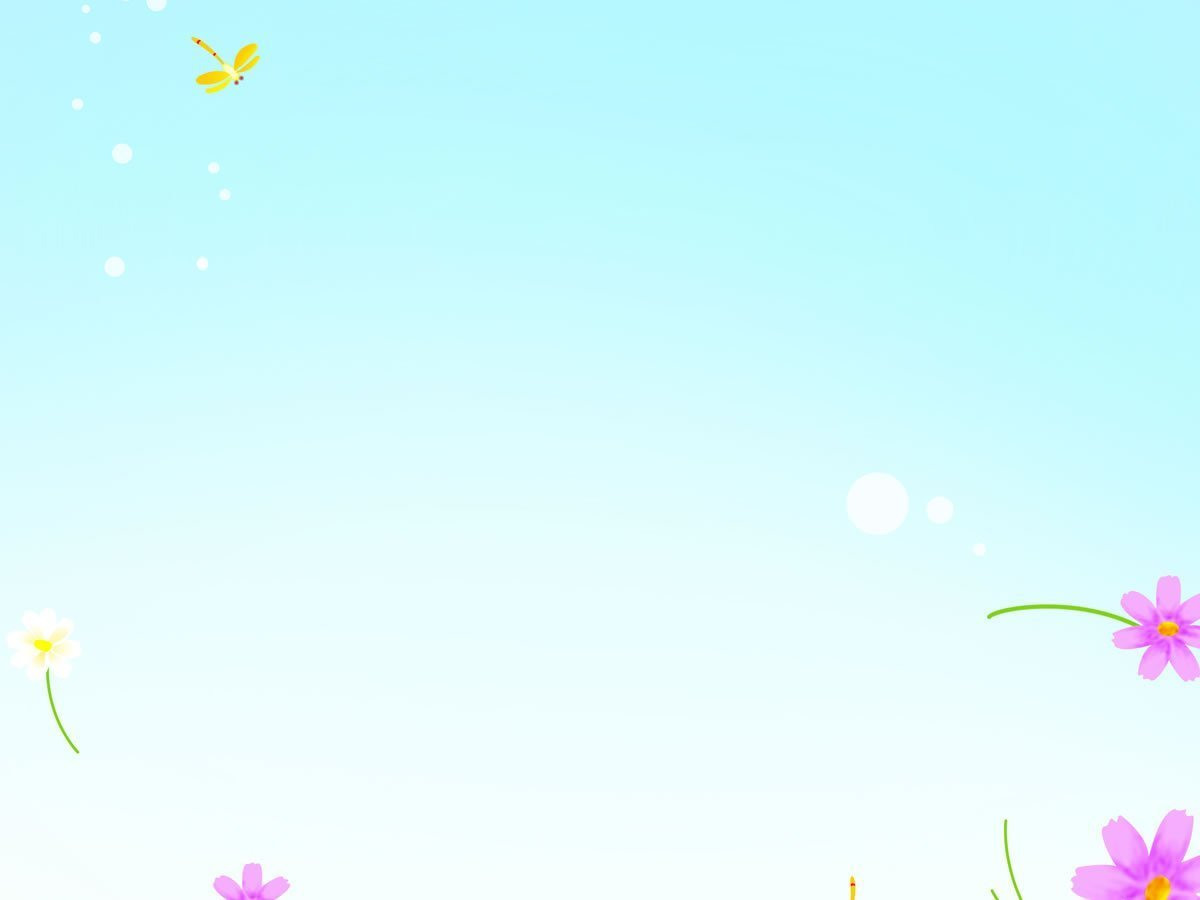 Основные направления ДОО
Художественно – эстетическое развитие
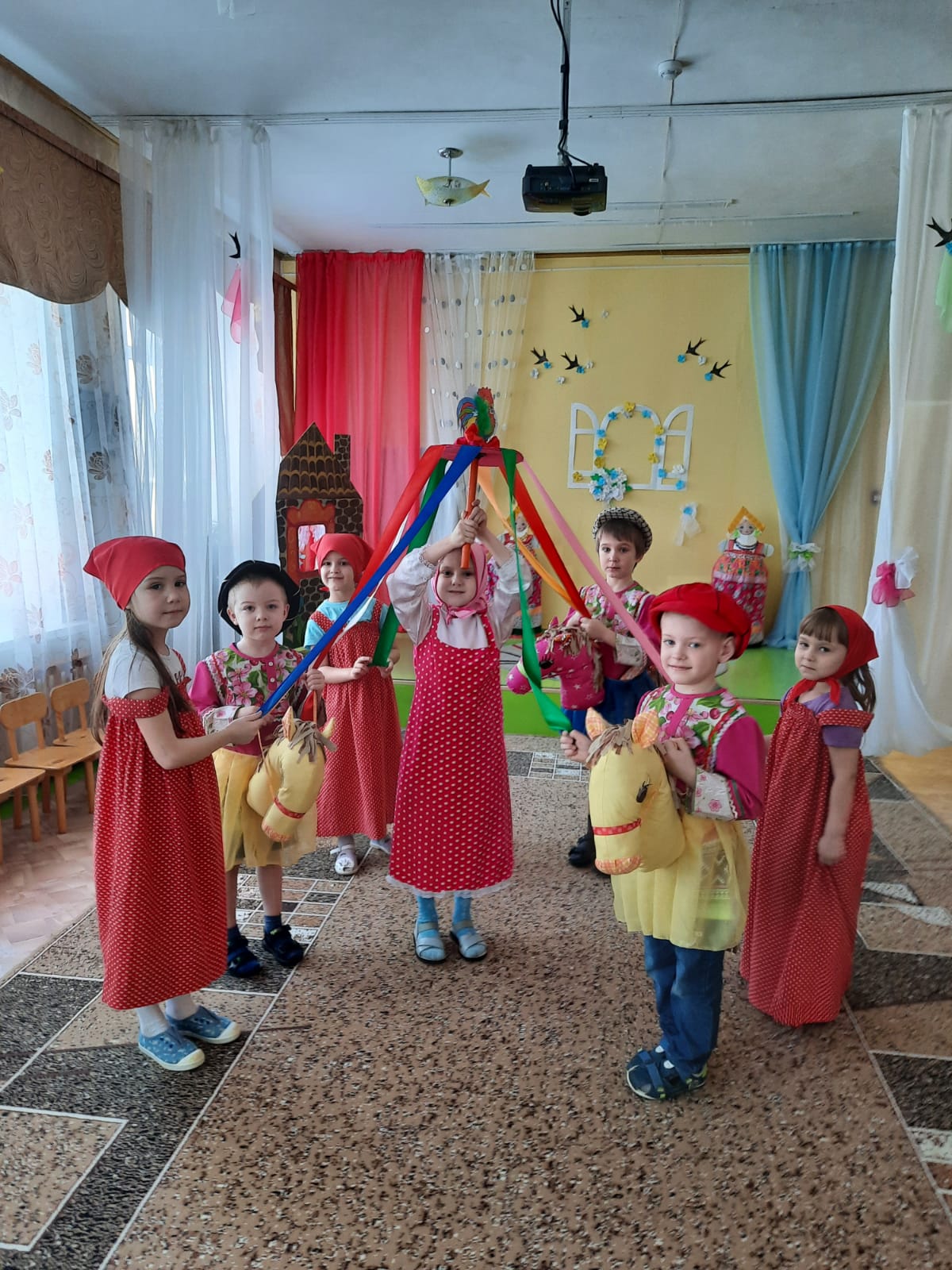 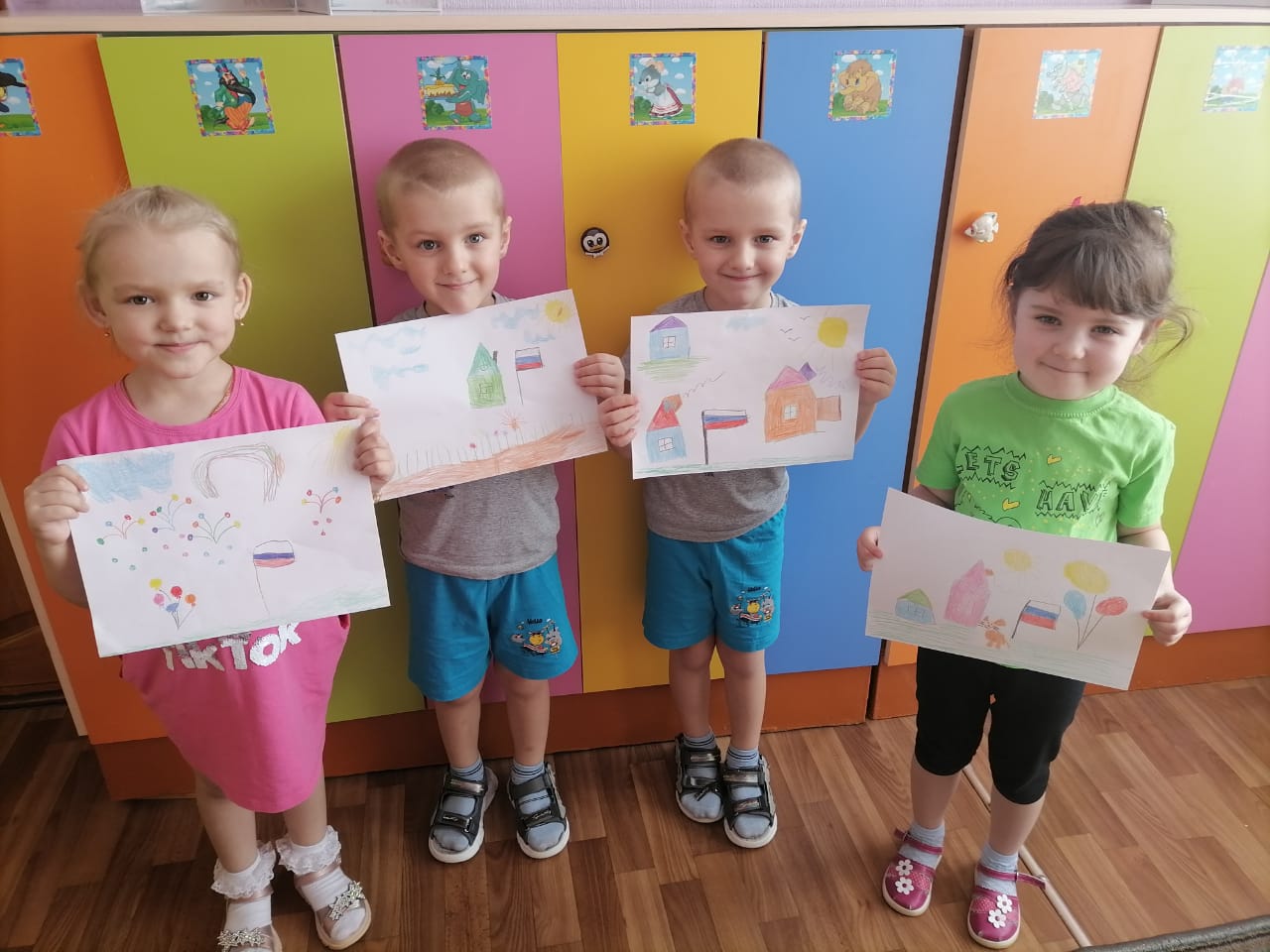 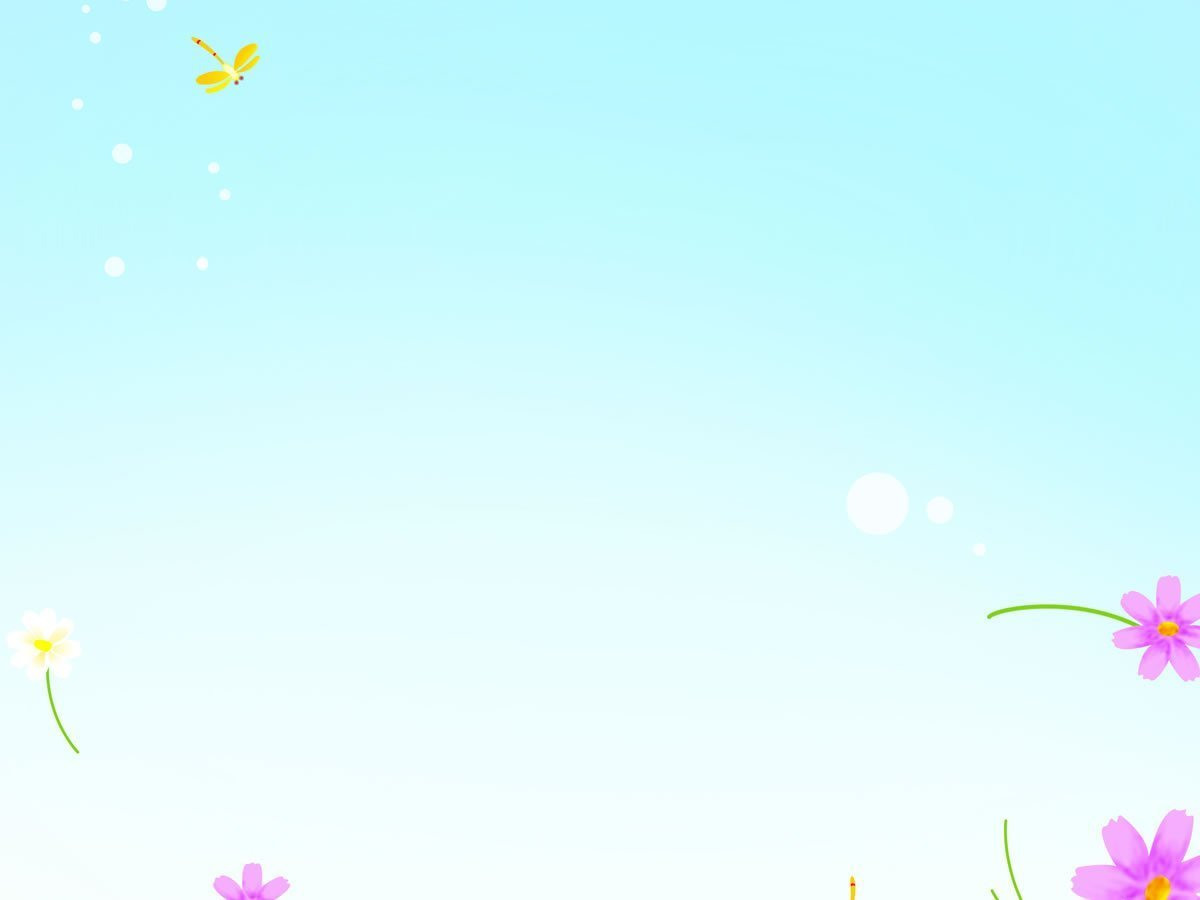 Основные направления ДОО
Речевое развитие
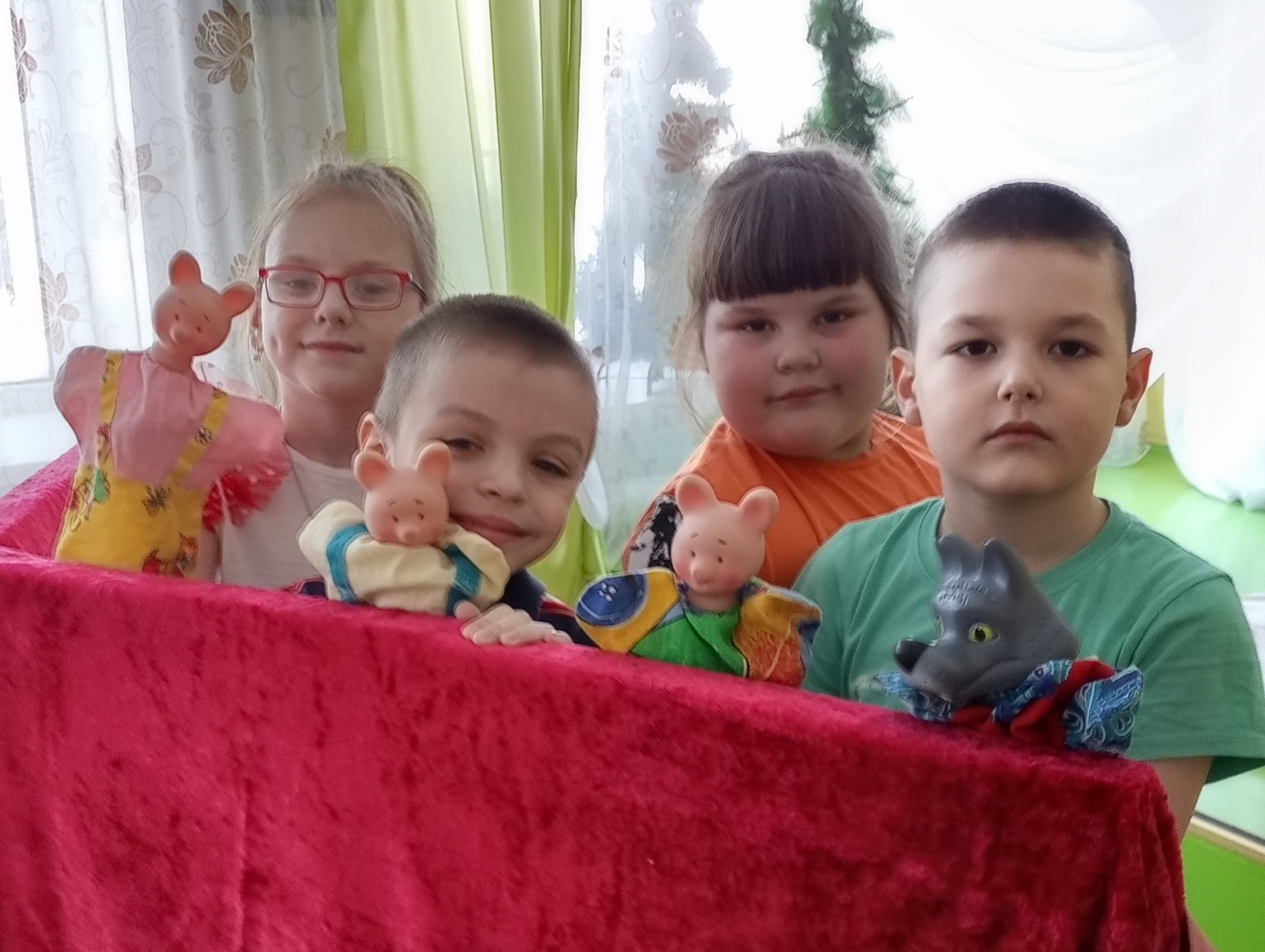 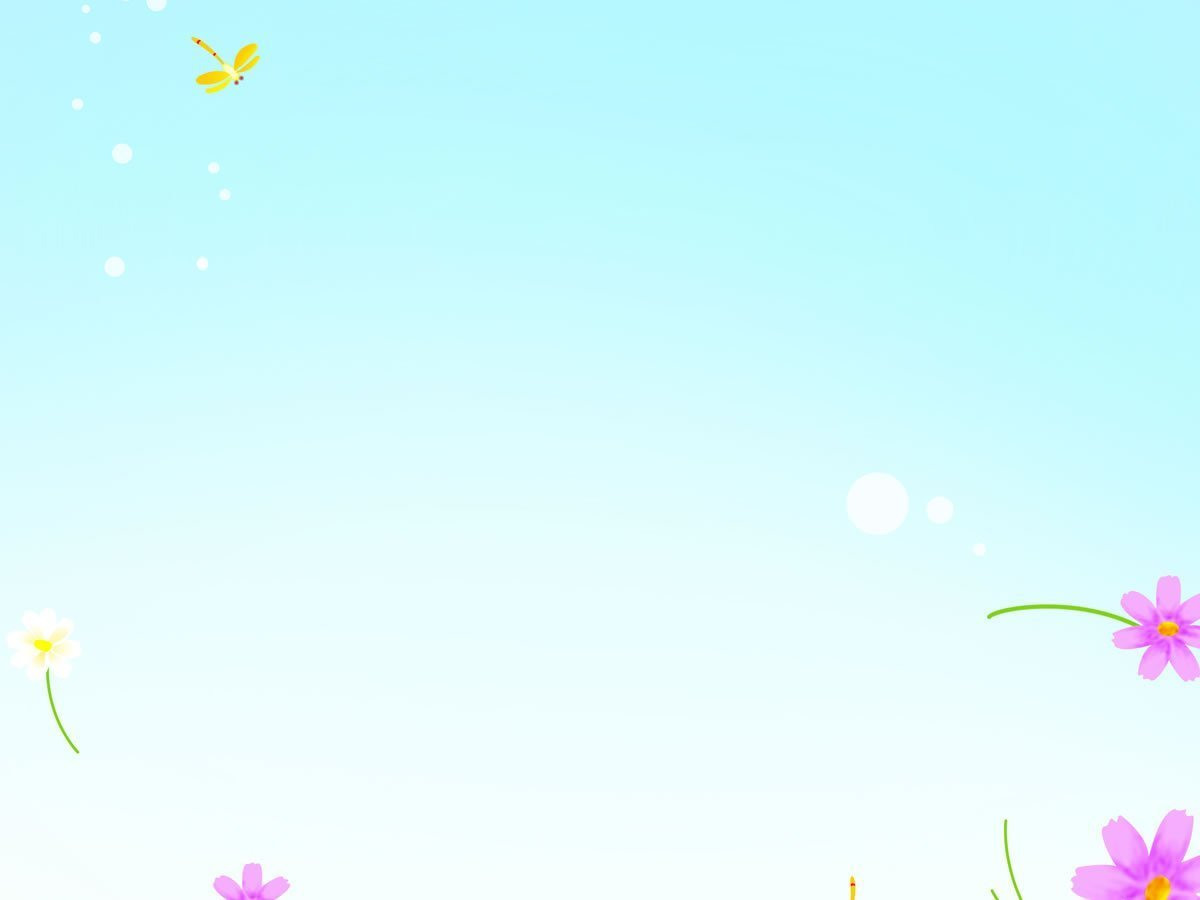 Основные направления ДОО
Познавательное развитие
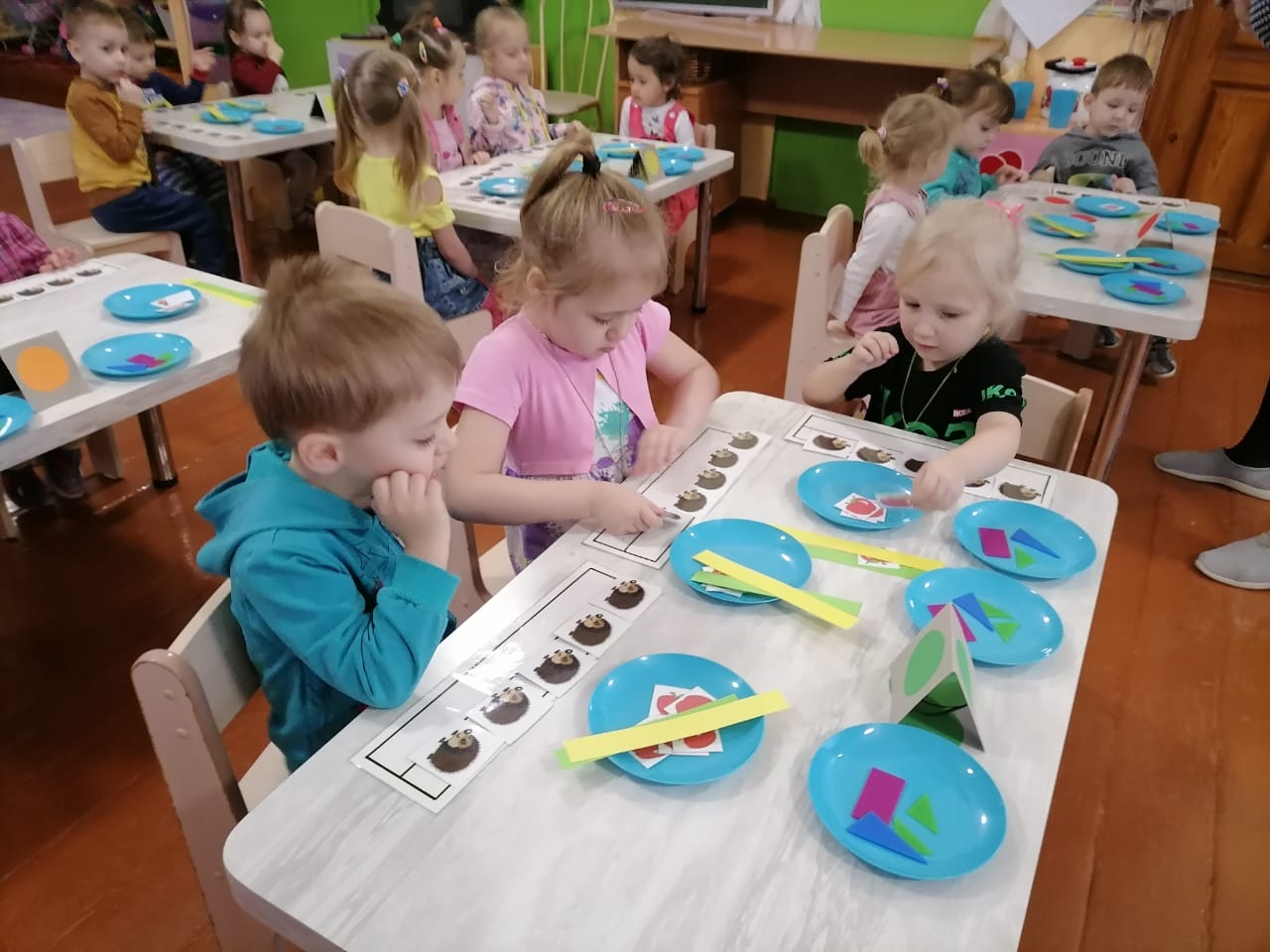 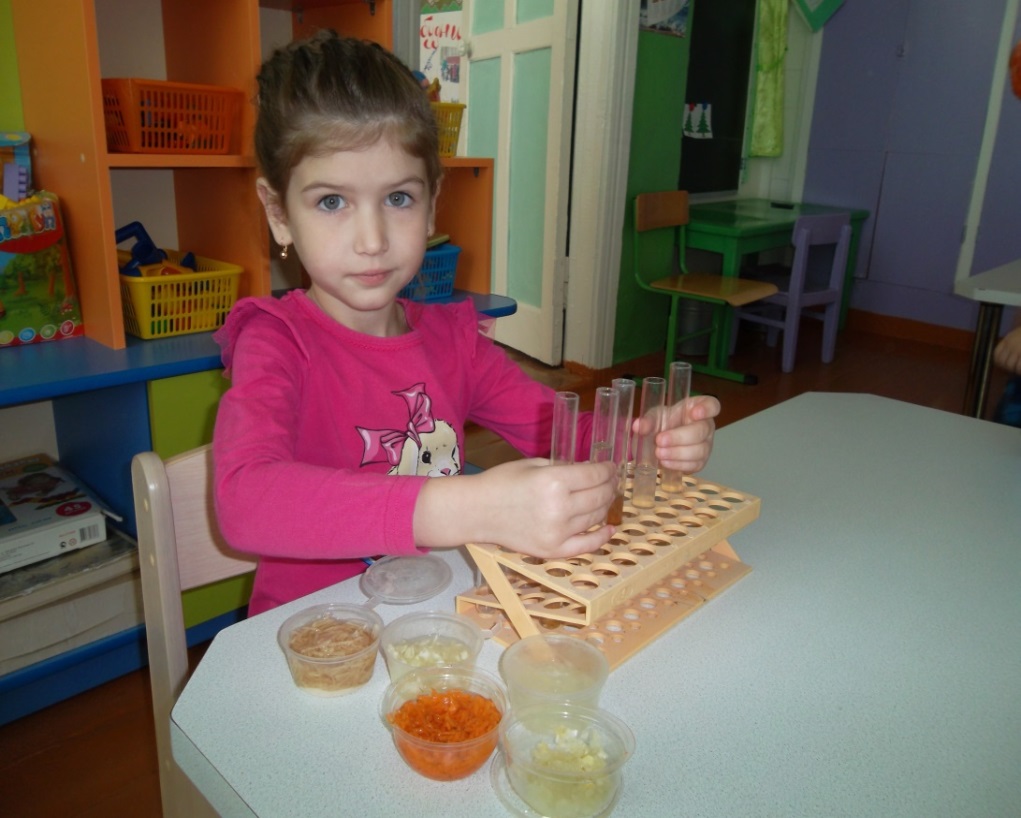 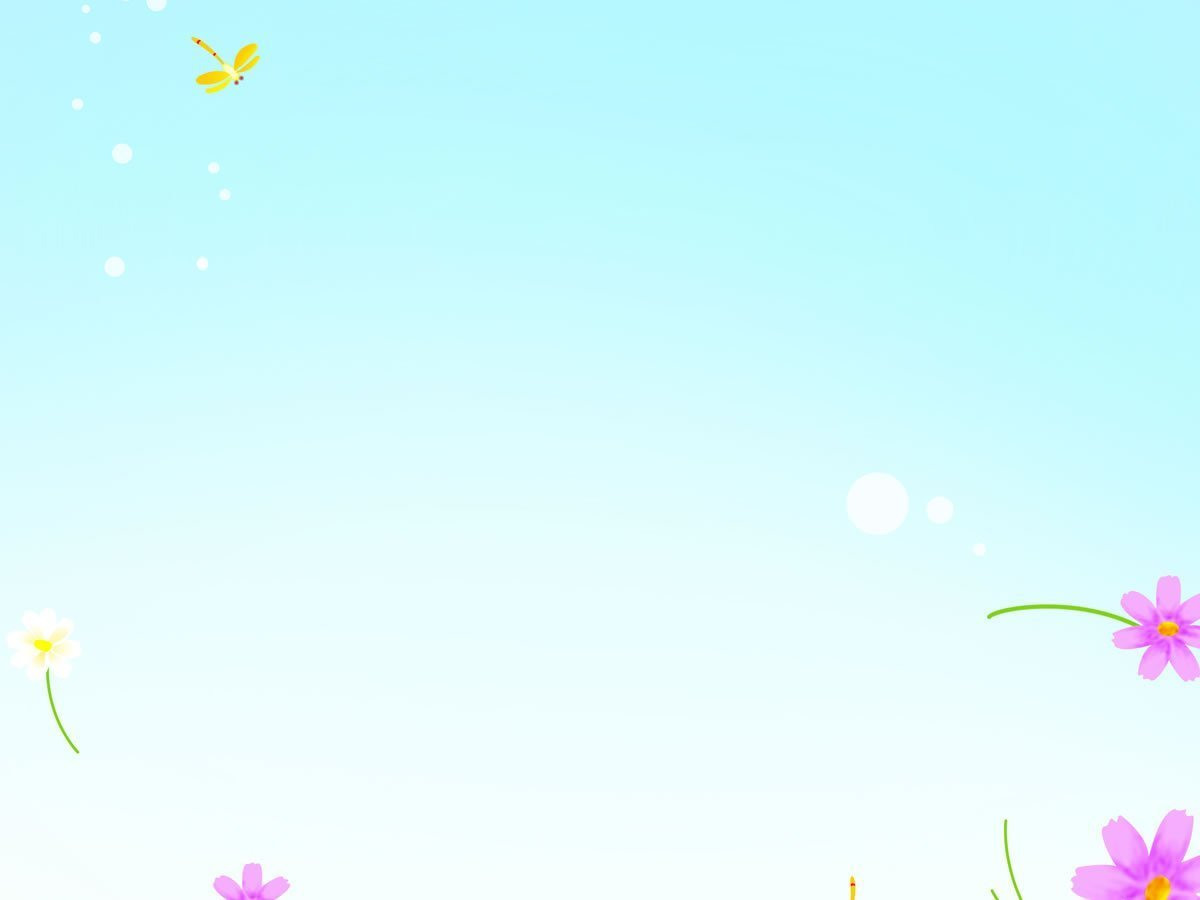 Основные направления ДОО
Социально – коммуникативное развитие
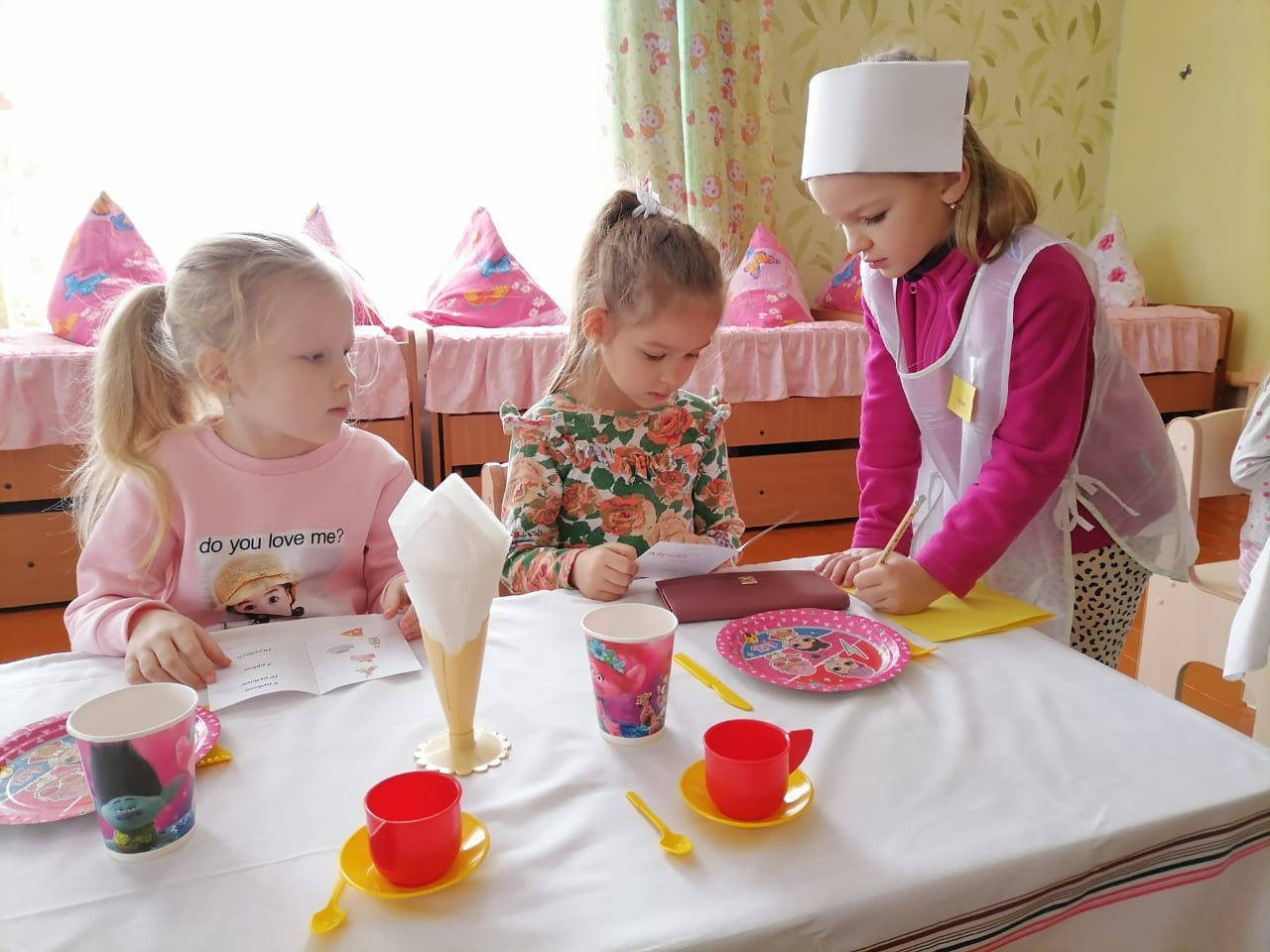 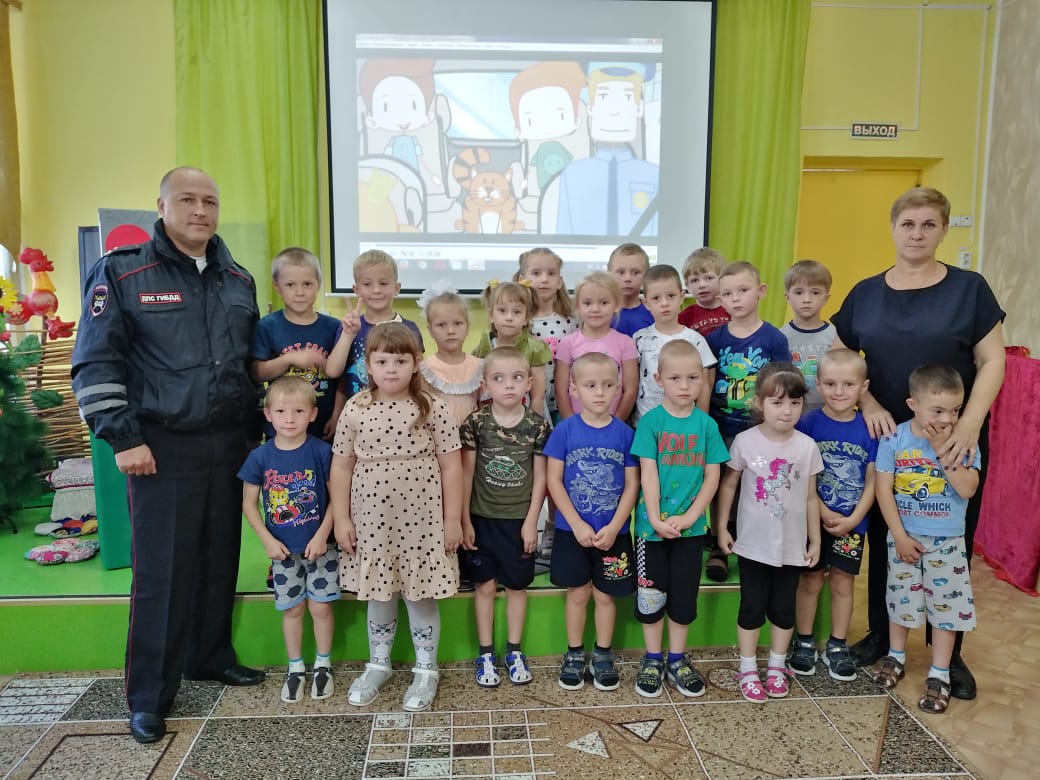 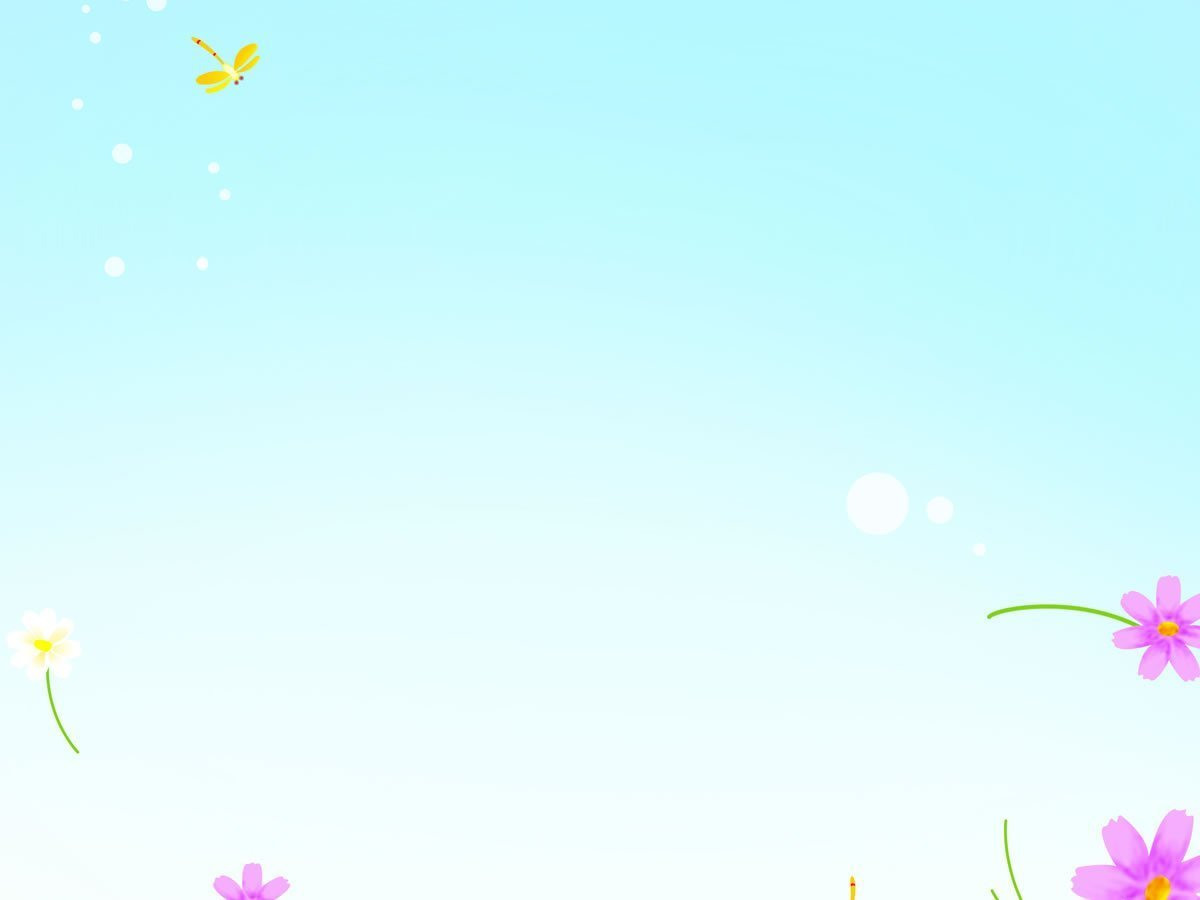 Основные направления ДОО
Социально – коммуникативное развитие
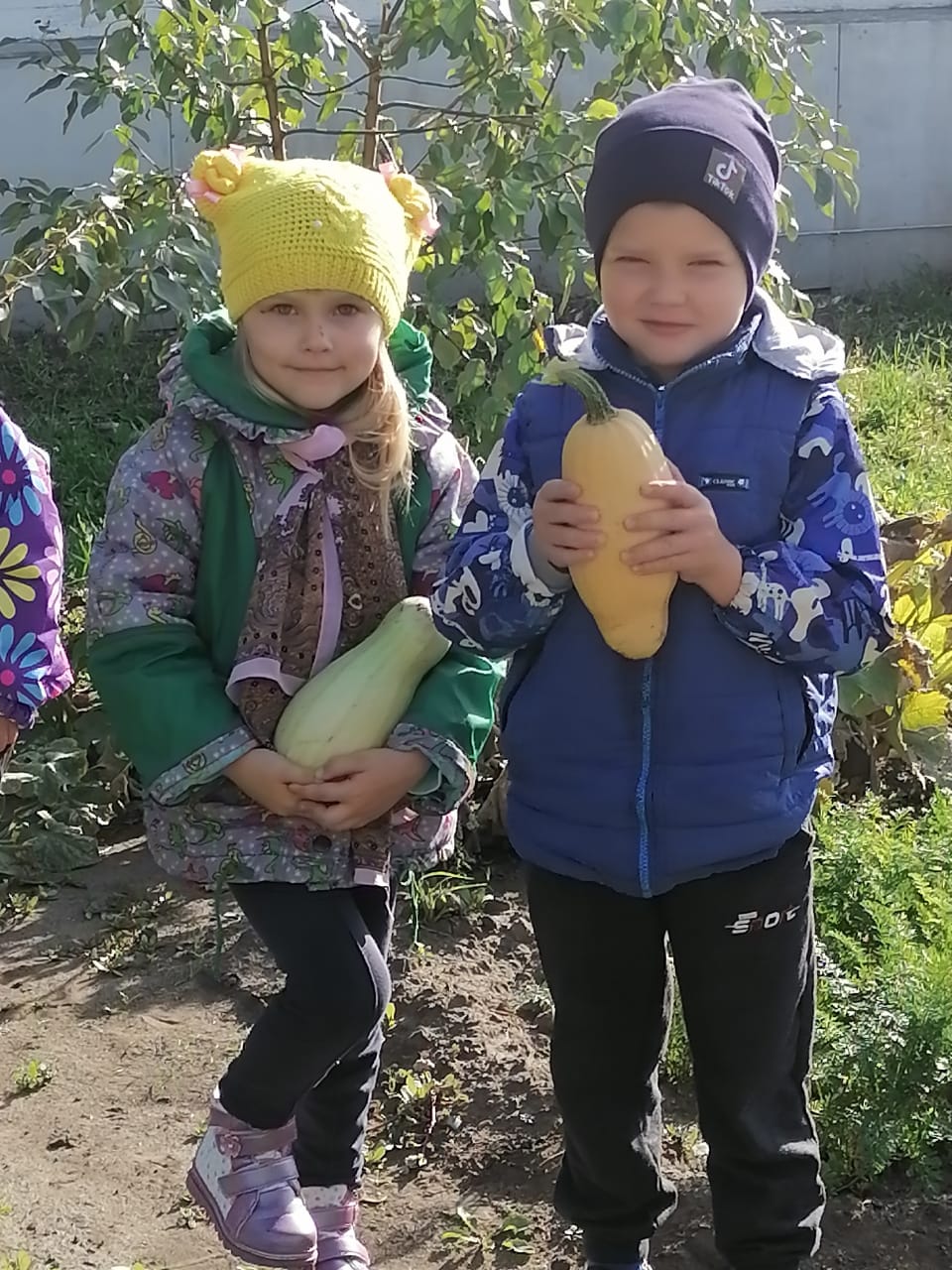 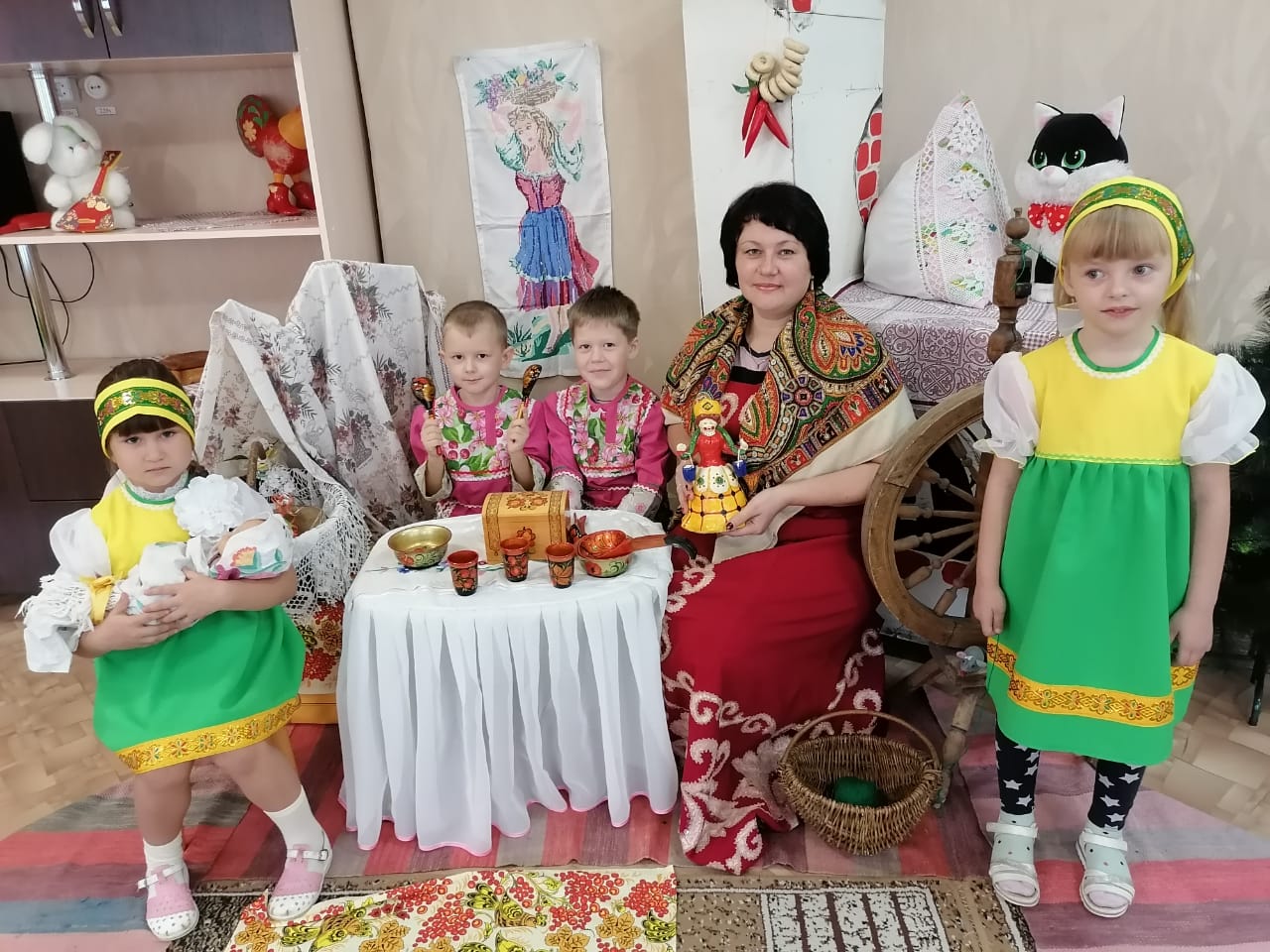 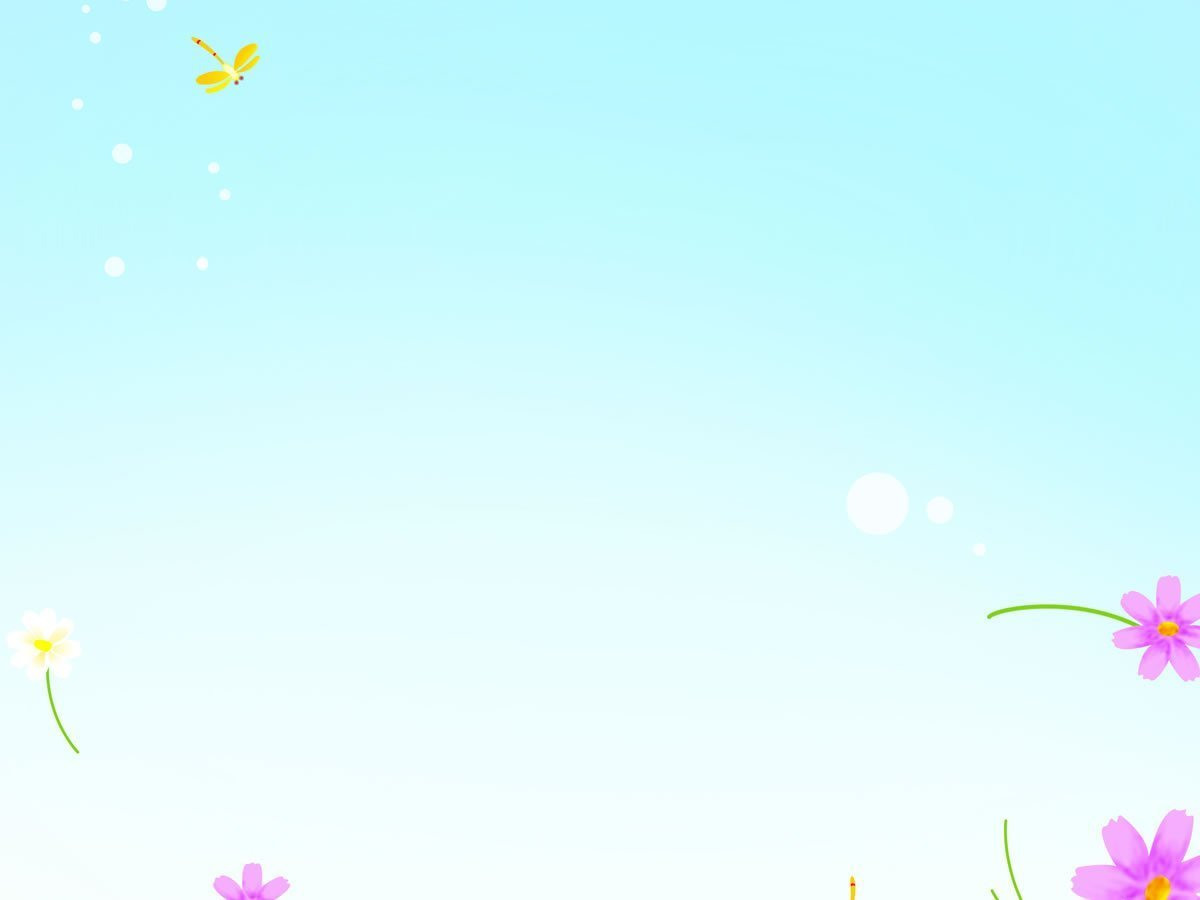 10 самых важных цифр
1 сентября – День знаний
27 сентября – День Дошкольного работника
5 октября – Чествование ветеранов педагогического труда
4 ноября – День Рождения детского сада
7 апреля – День здоровья
12 апреля – День Космонавтики
                                                                                                                       
9 мая – День Победы

30 мая – Выпускной бал

8 июля – день семьи
22 августа – День флага РФ
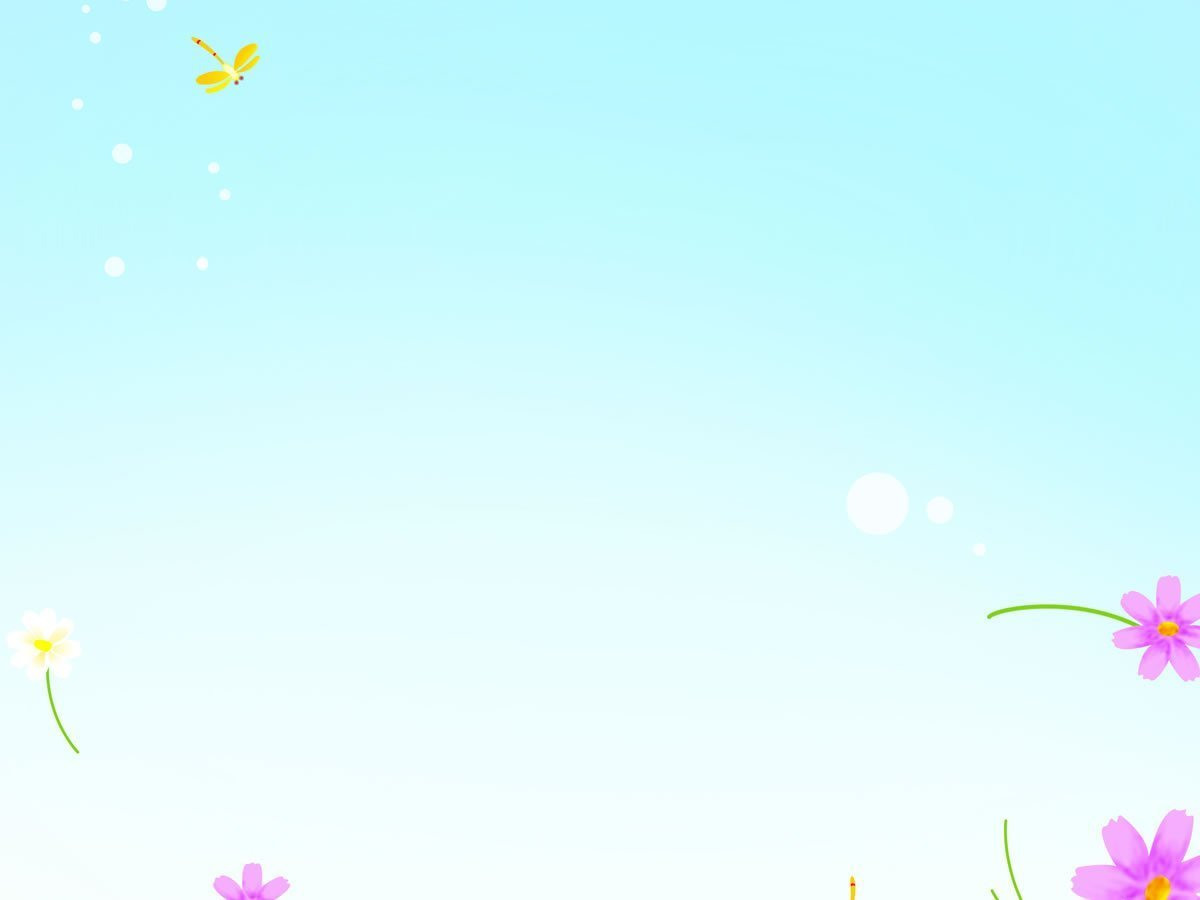 10 самых главных достижений
1. Благодарность коллективу МКДОУ детского сада «Теремок» от Министерства образования и науки Алтайского края, 2019 год;
2. I место в смотре – конкурсе на лучшее благоустроенное образовательное учреждение по итогам 2019 года;  
3. I место по итогам работы за 2018-2019 учебный год среди дошкольных образовательных учреждений с.Родино;
4. II место в смотре – конкурсе на лучшее благоустроенное дошкольное образовательное учреждение по итогам 2020 года;
5. I место в рейтинге результативности деятельности муниципальных образовательных учреждений, реализующих программу дошкольного образования по итогам 2021 года;
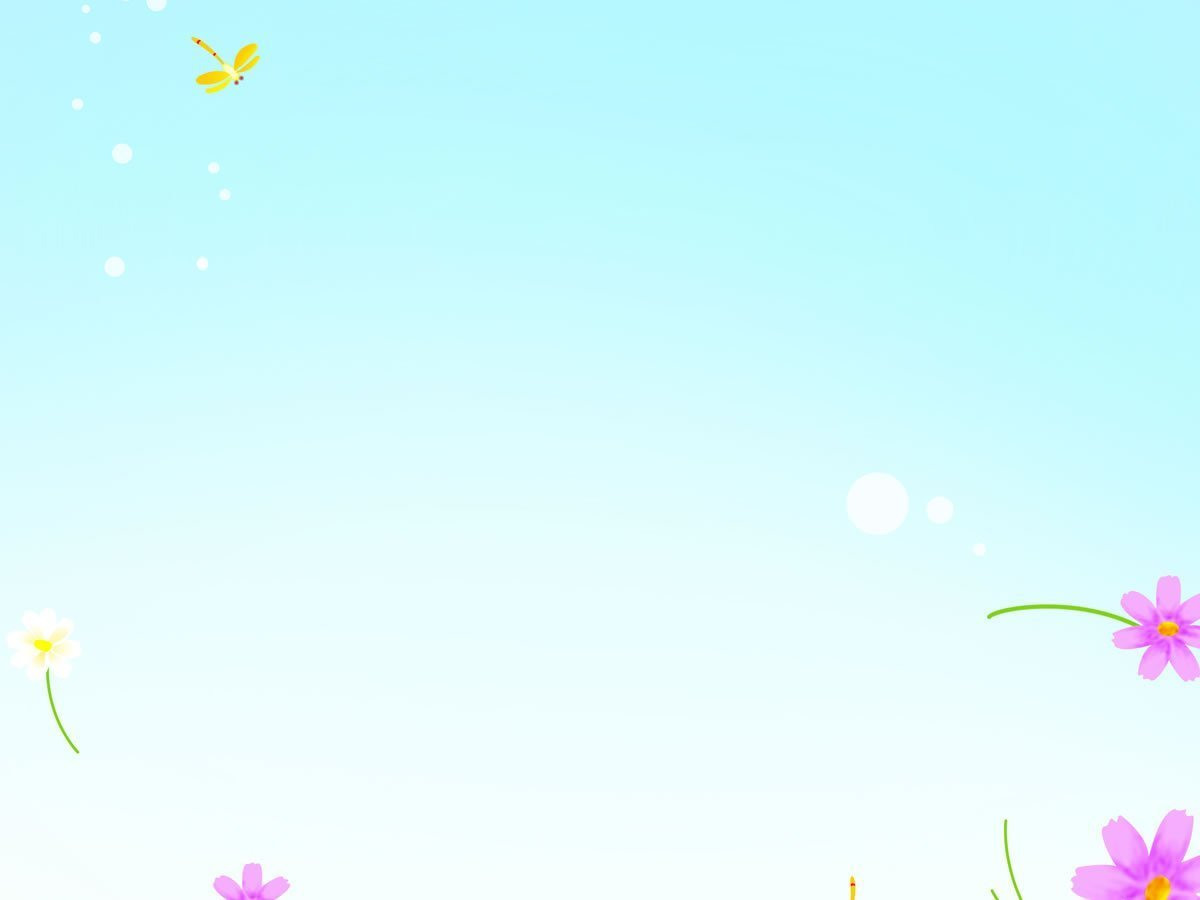 10 самых главных достижений
Семья Пикаловых стали лауреатами фестиваля «Моя семья – жемчужина Алтая, 2019 год;  
Диплом за II место Всероссийского конкурса рисунков, посвящённого 220 – летию со Дня Рождения А.С. Пушкина, 2019 год;
I место в окружном конкурсе исследовательских проектов «Юный знайка» для детей дошкольного и младшего школьного возраста, 2022 год;
Диплом III степени Всероссийского конкурса, посвящённого Дню матери, 2022 год;
Лауреаты I степени Всероссийского конкурса «Мама, папа, я – спортивная семья», 2022 год.
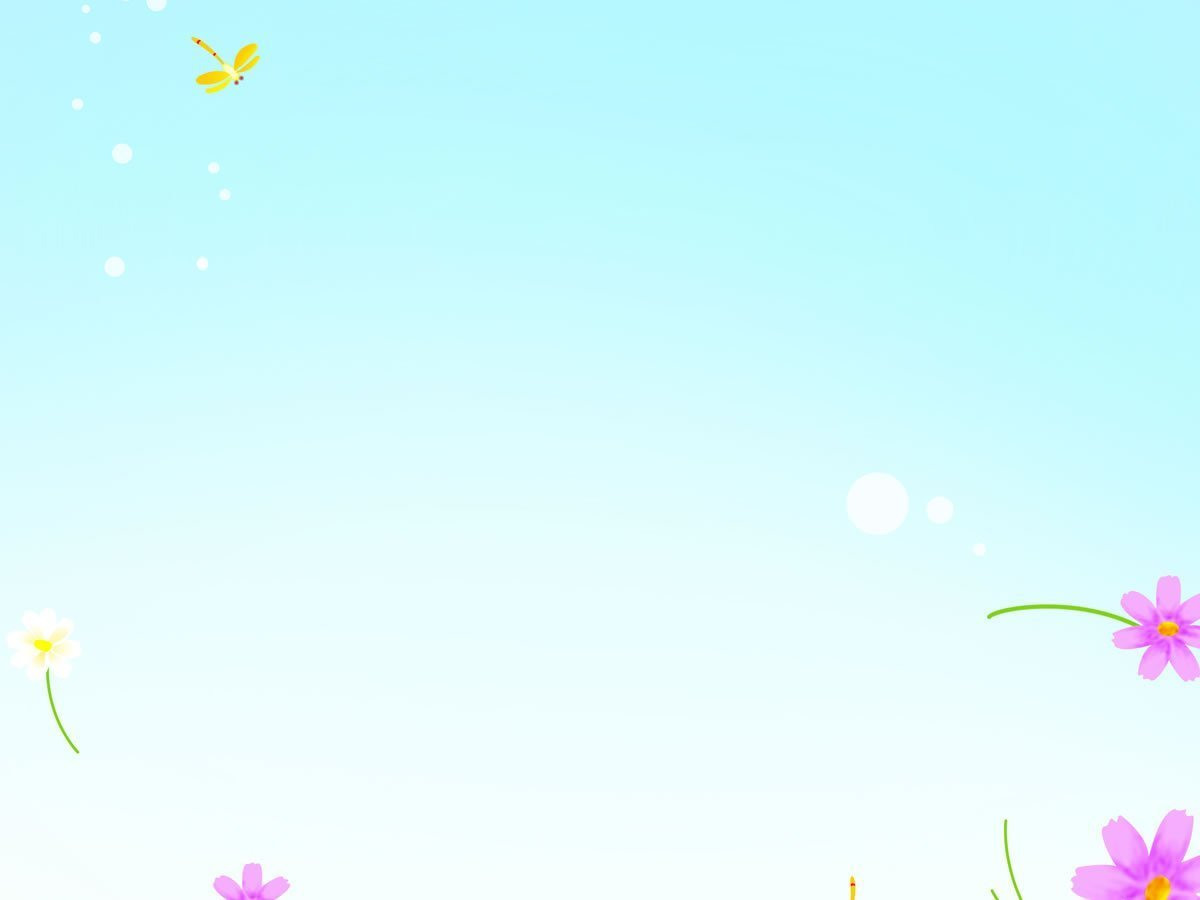 10 самых важных событий
4 ноября 1966 года – открытие детского сада «Теремок»;
8 февраля 2005 года - назначение заведующим детского сада «Теремок» Терещенко Светланы Васильевны;
2 марта 2009 год – реорганизация образовательного учреждения, установление статуса Муниципального дошкольное образовательное учреждение детский сад «Теремок»;
2011 год - Перемеинование МДОУ детского сада «Теремок» в МКДОУ детский сад «Теремок»;
2015 – 2017 г.г. – работа Муниципальной Инновационной Площадки в МКДОУ детский сад «Теремок»;
2017 год – проведение на базе детского сада окружного семинара на тему «Развитие познавательных интересов дошкольников средствами современных образовательных технологий»;
2019 год – участие детского сада в программе «Доступная среда» и открытие кабинета педагога – психолога;
2019 год – коллектив МКДОУ детского сада «Теремок» занесён на Доску Почёта Родинского района;
2021 год – получили сертификат соответствия социально ориентированной некоммерческой организации требованиям законодательства в области социально трудовых отношений;
2022 год – 55 лет детскому саду «Теремок».
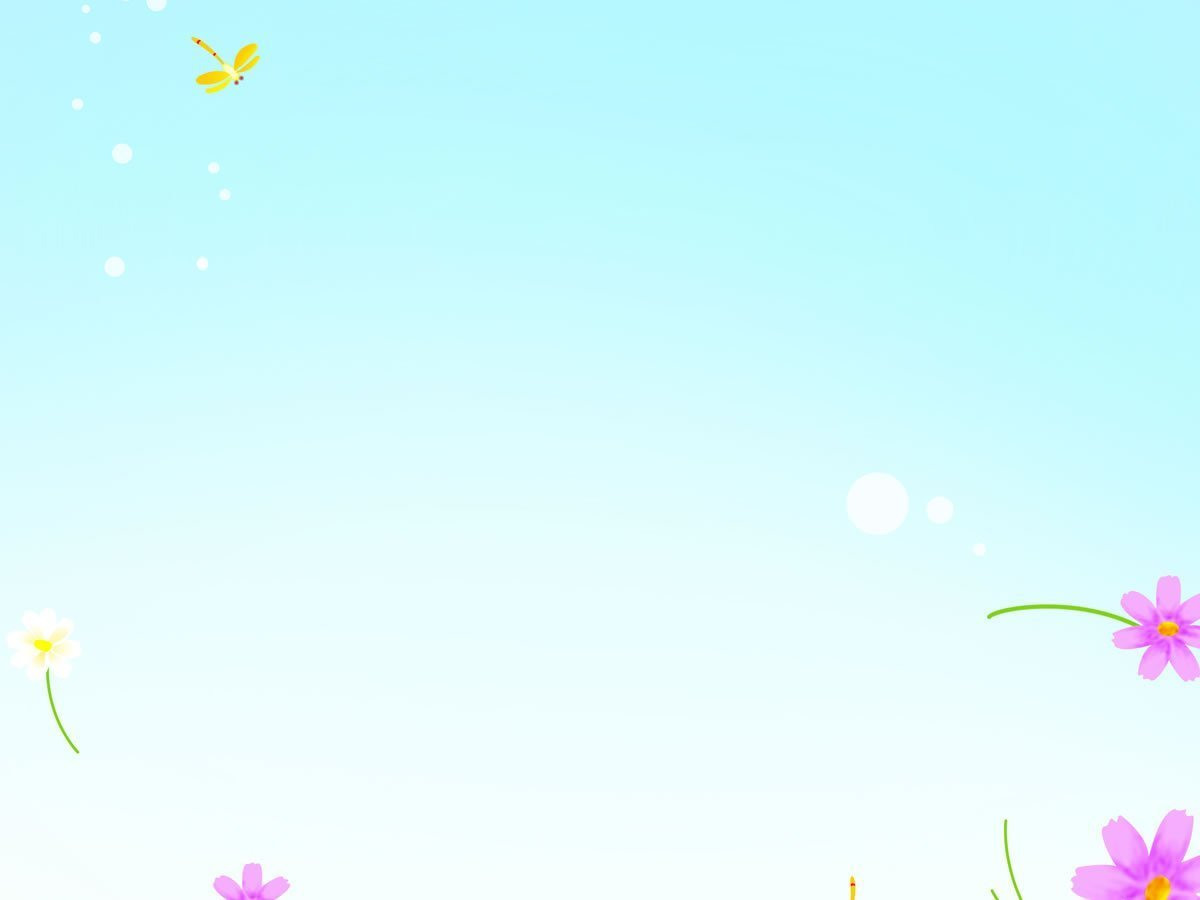 Лучшие педагоги
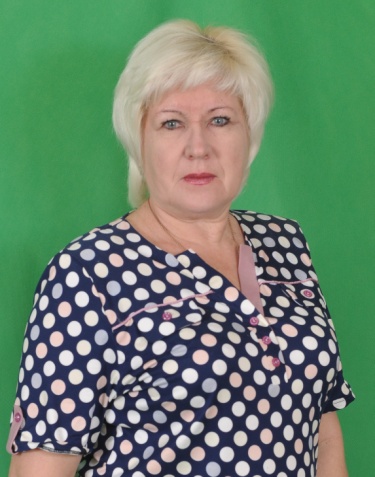 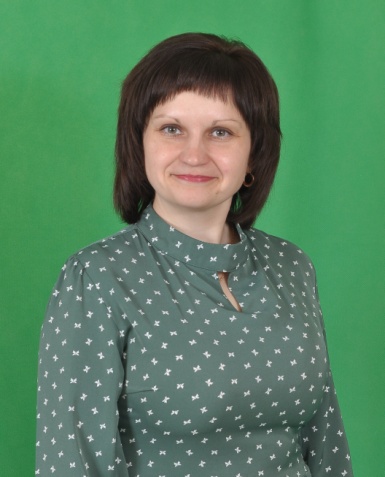 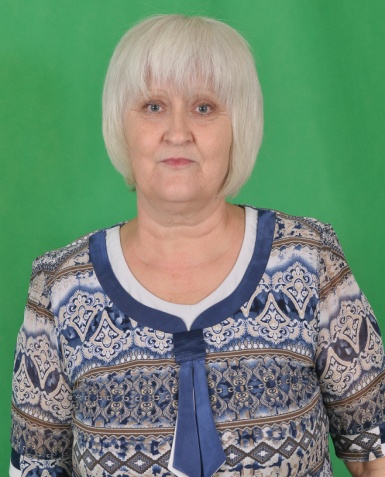 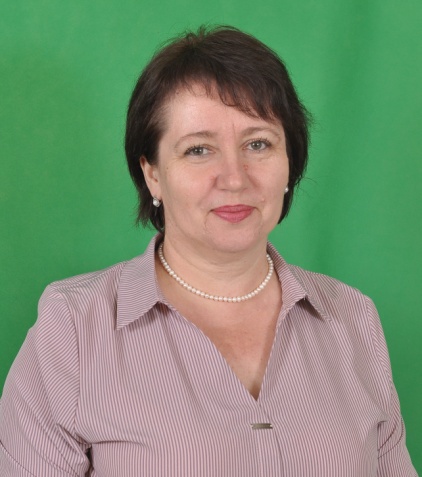 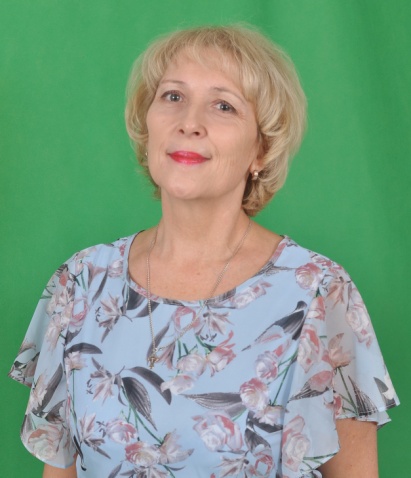 Терещенко Светлана Васильевна, заведующий
Шашко Наталья Михайловна, старший воспитатель
Яковлева Галина Ивановна, воспитатель
Демьянова Елена Михайловна, педагог-психолог
Россоха Алла Николаевна, музыкальный руководитель
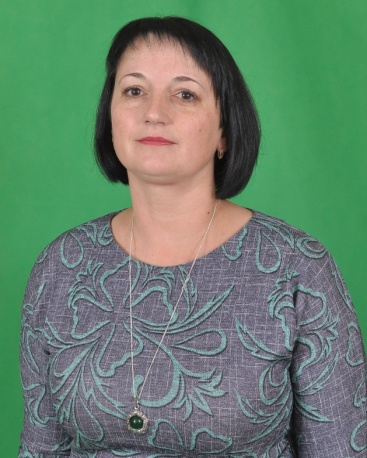 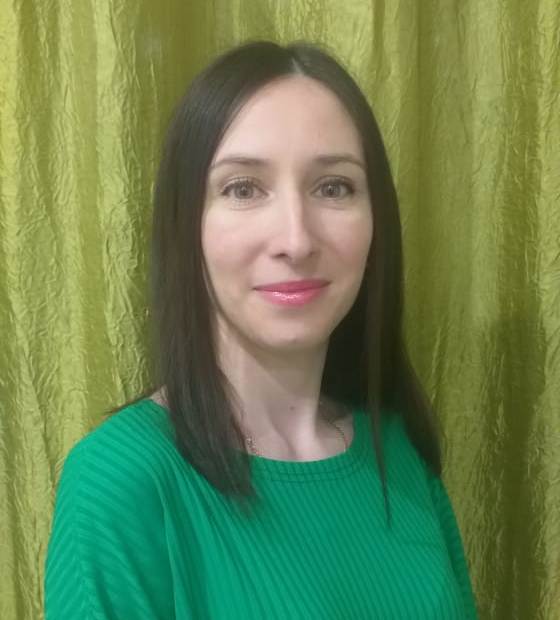 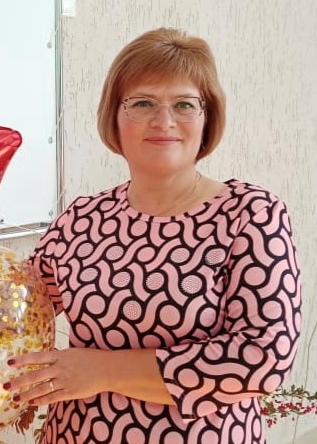 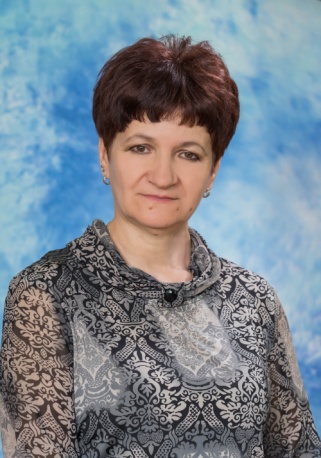 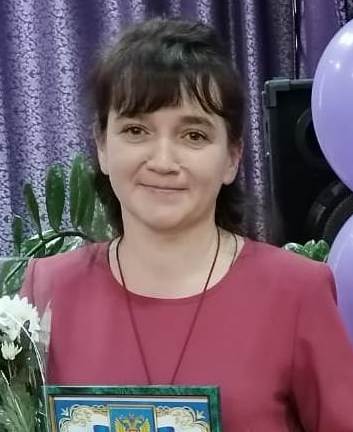 Коровниченко Жанна Ивановна, воспитатель
Максимец Марина Григорьевна, воспитатель
Железко Лариса Александровна, старший воспитатель
Лут Тамара Владимировна, воспитатель
Клименко Людмила Вячеславна, воспитатель
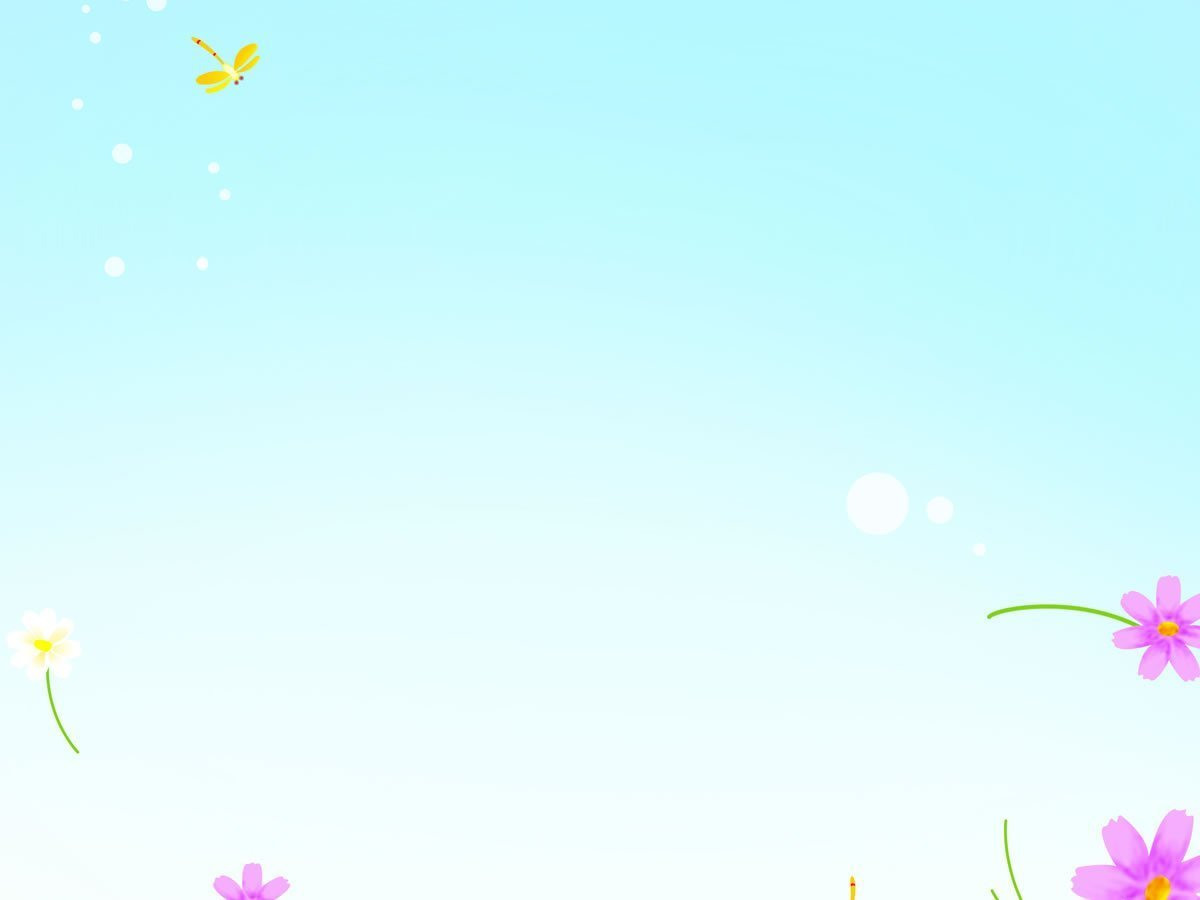 Наше МКДОУ – «Теремок», это значит:
Те – терпение,
Ре – результат,
М - модернизация,
О – образование,
К – качество.
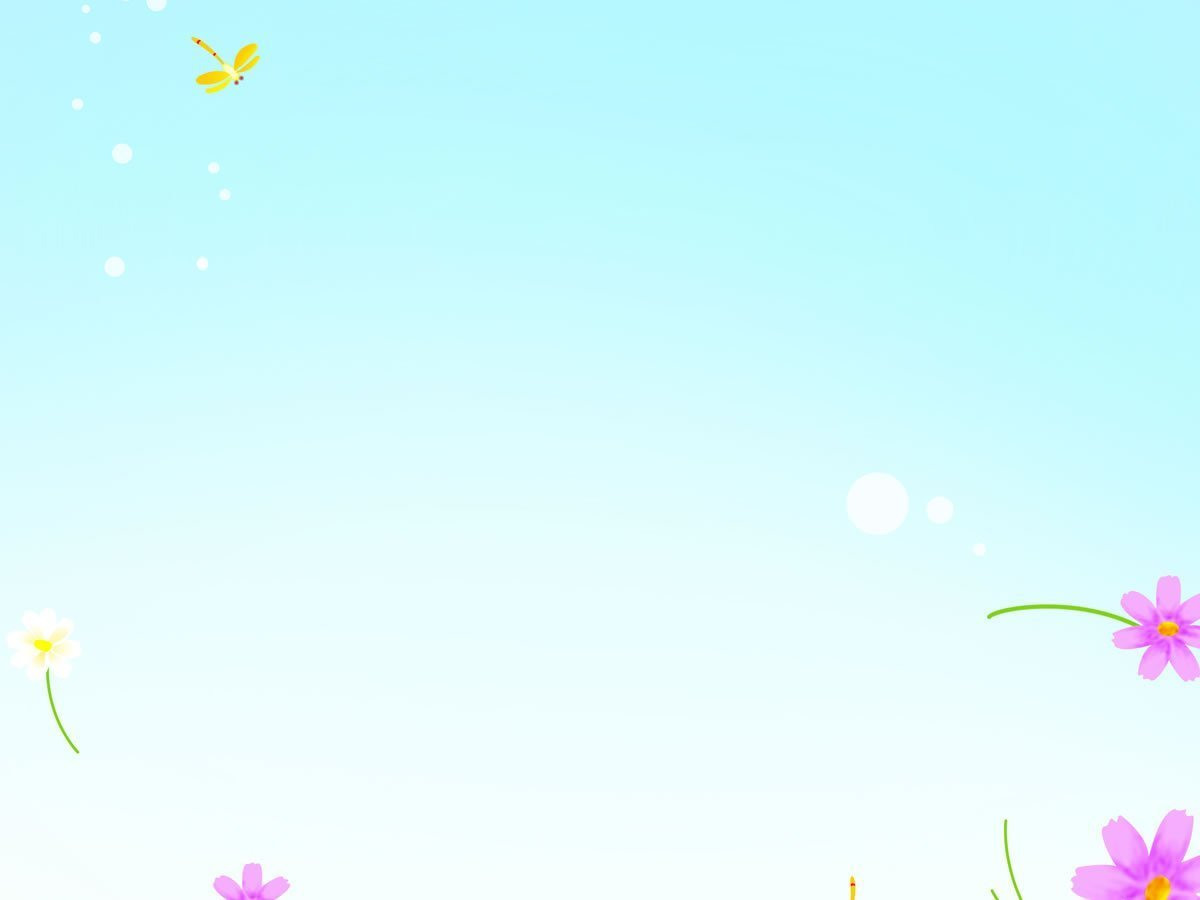 Лучшее МКДОУ - это
«Не только детский сад для всех, но и детский сад для каждого!»
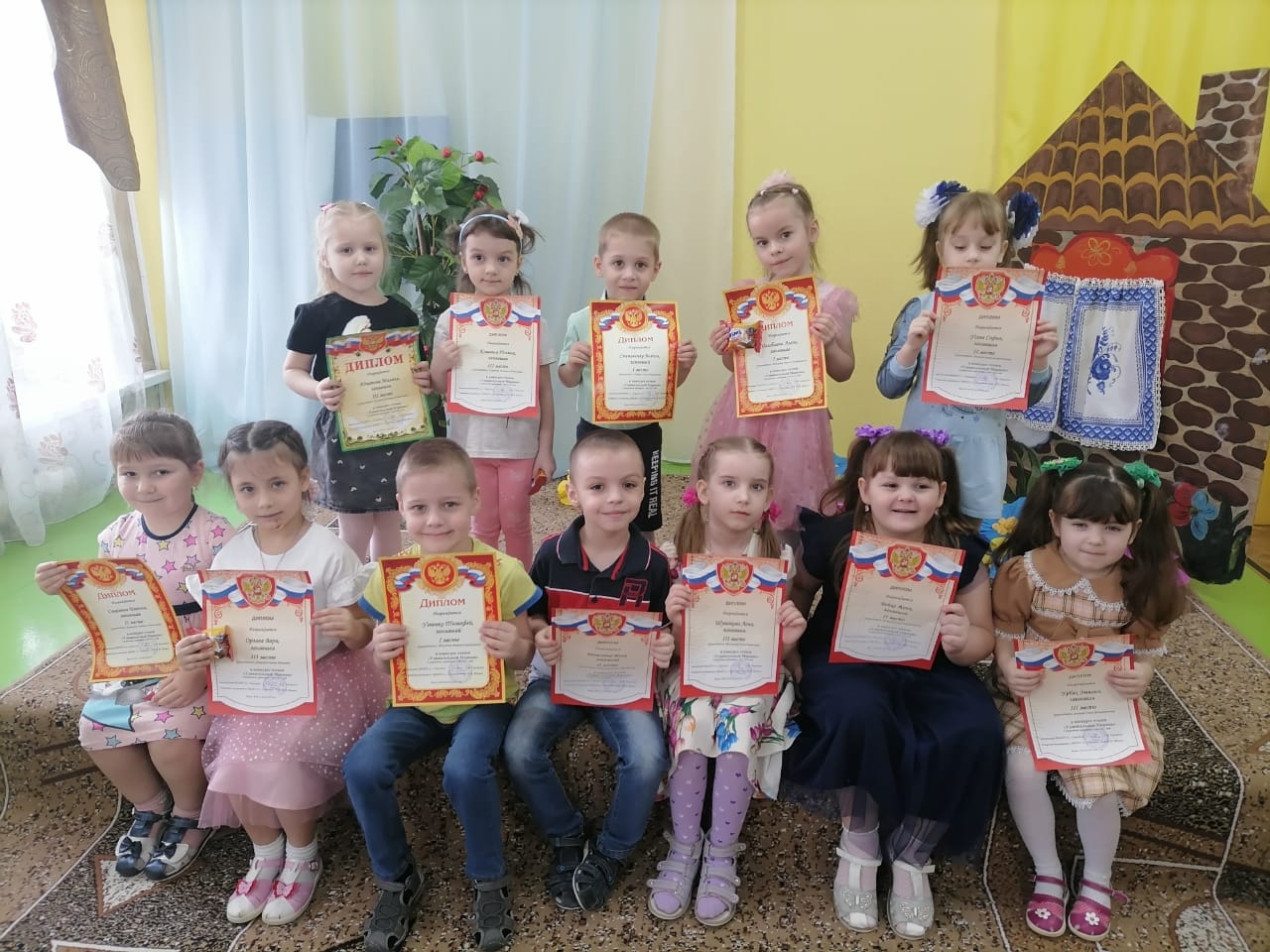 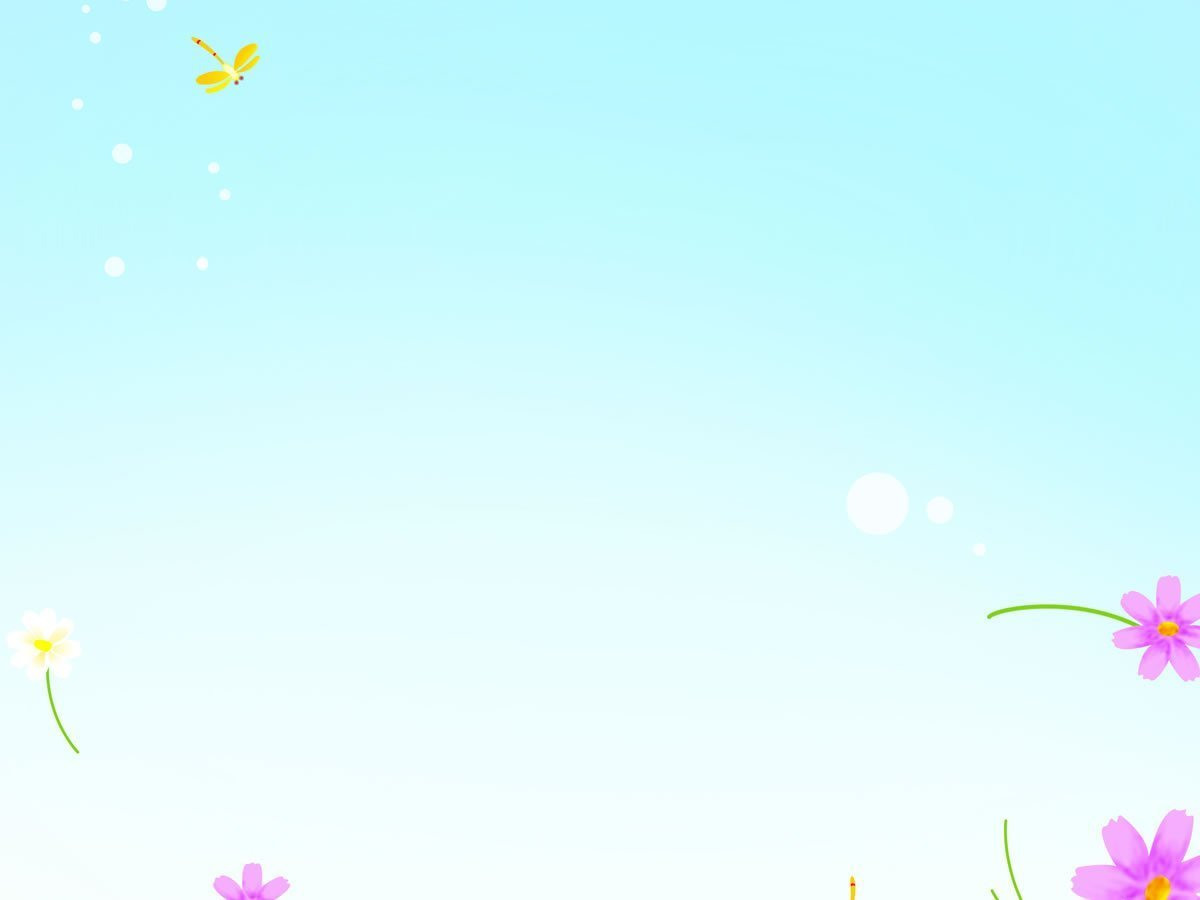 Спасибо за внимание!